INGENIERÍA INFORMÁTICA Y SISTEMAS - UNAMBA
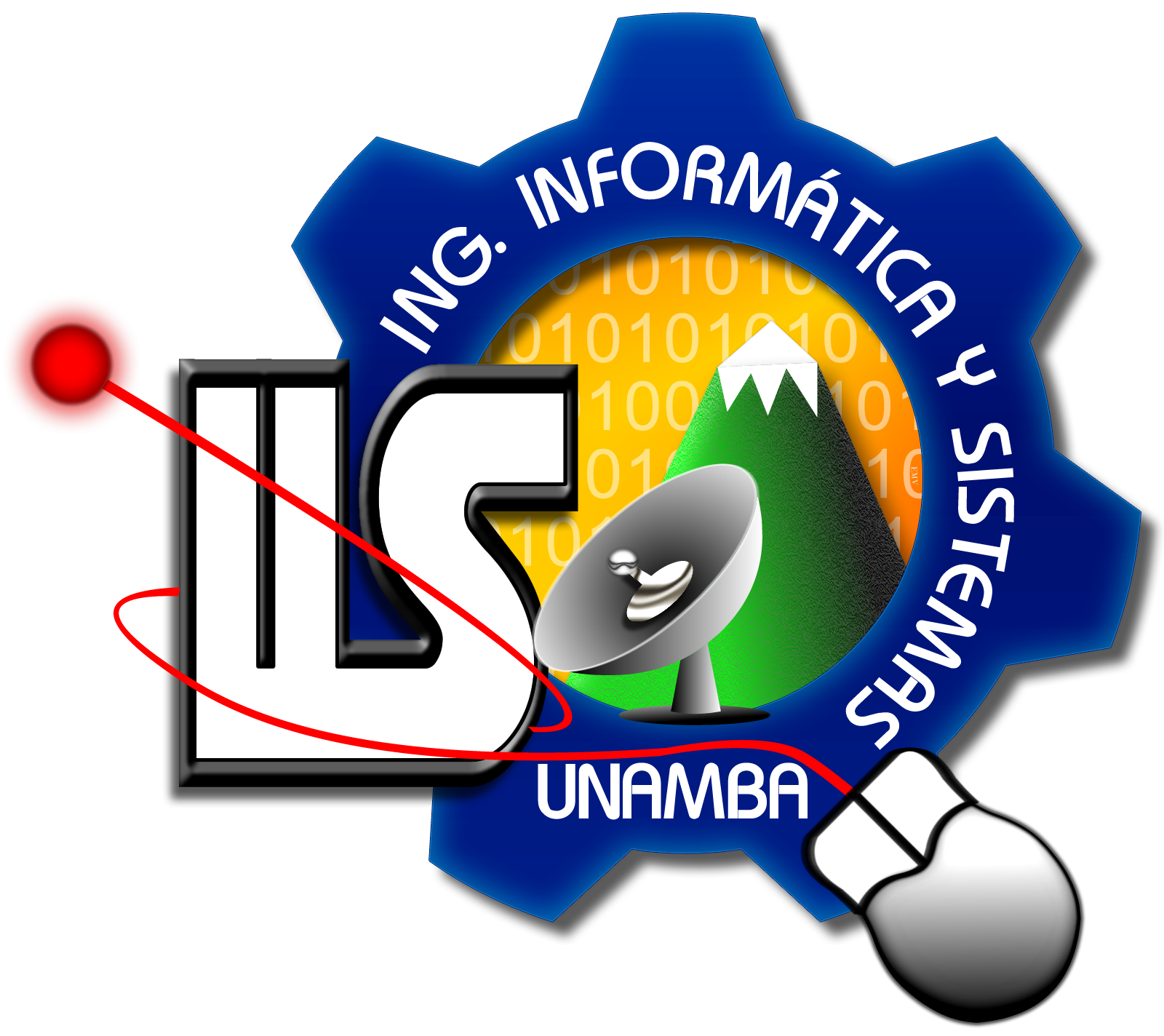 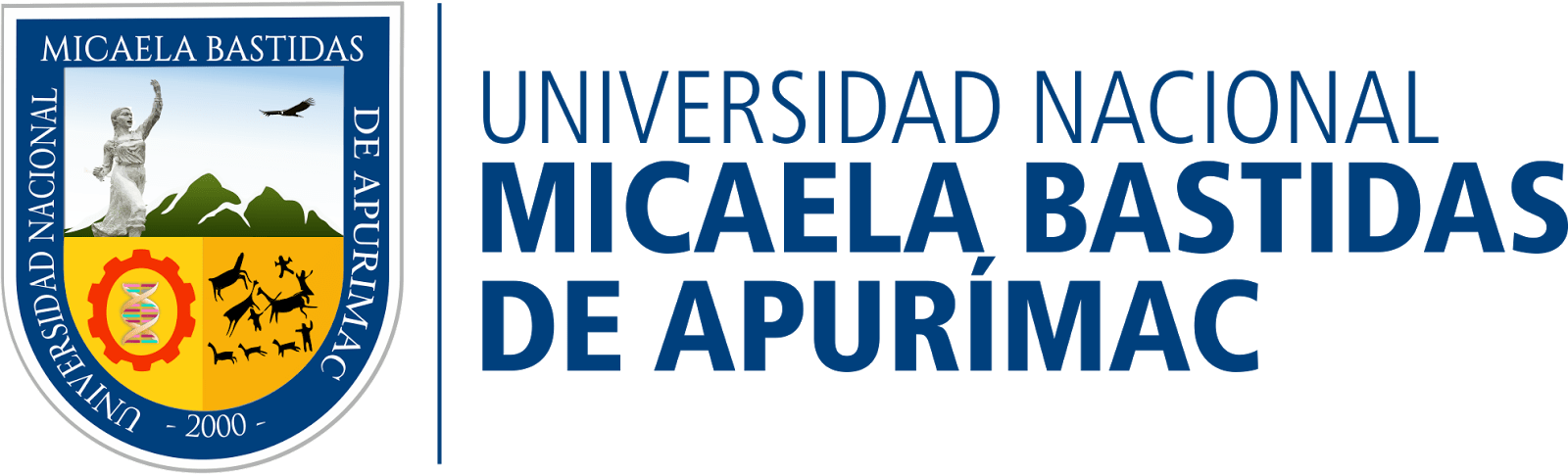 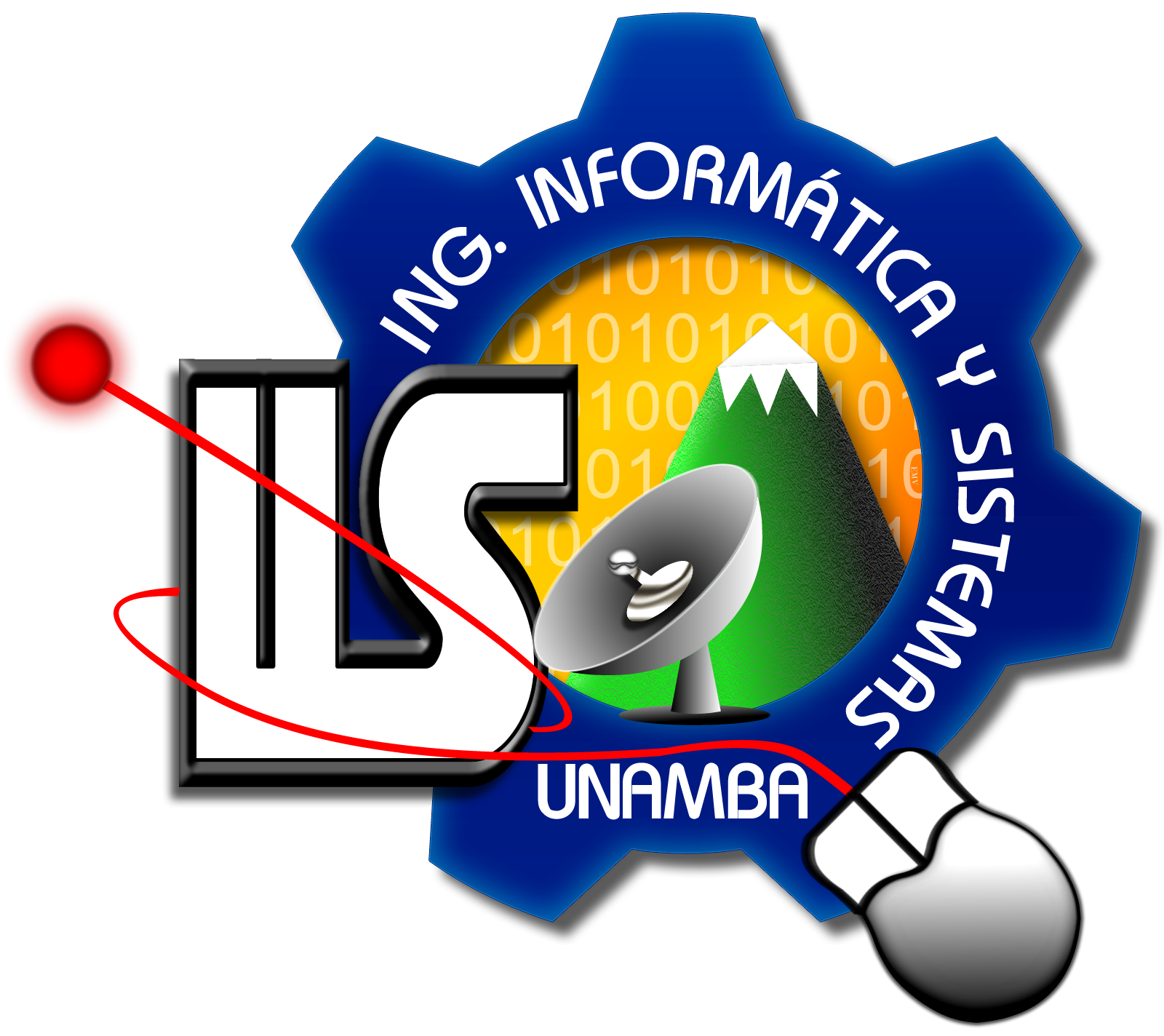 Desacoplamiento de Software con Arquitecturas Microfrontend
Por: Mag. Kevin Arnold Arias Figueroa
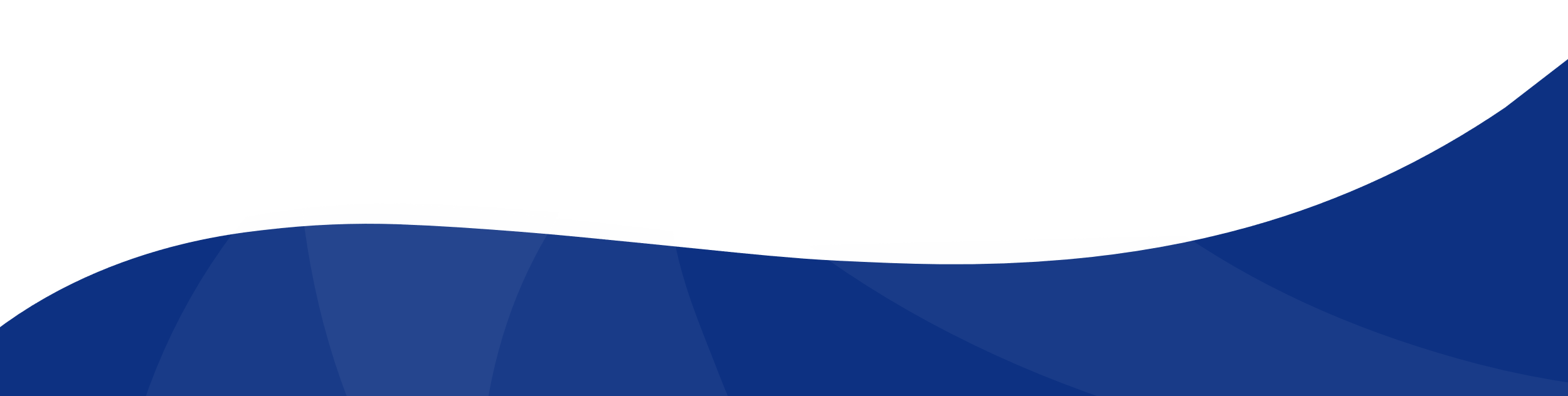 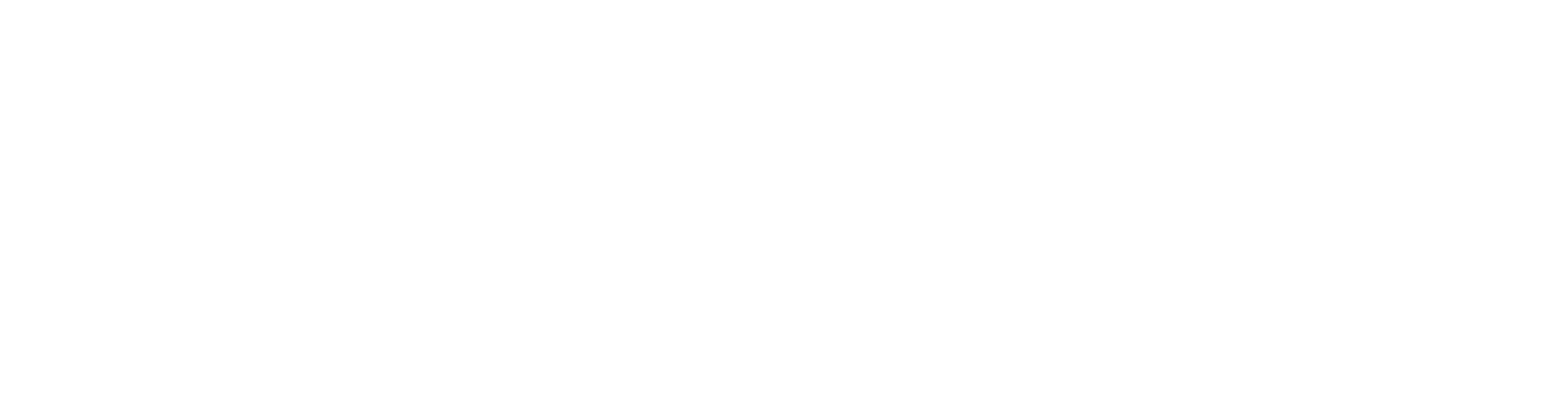 INGENIERÍA INFORMÁTICA Y SISTEMAS - UNAMBA
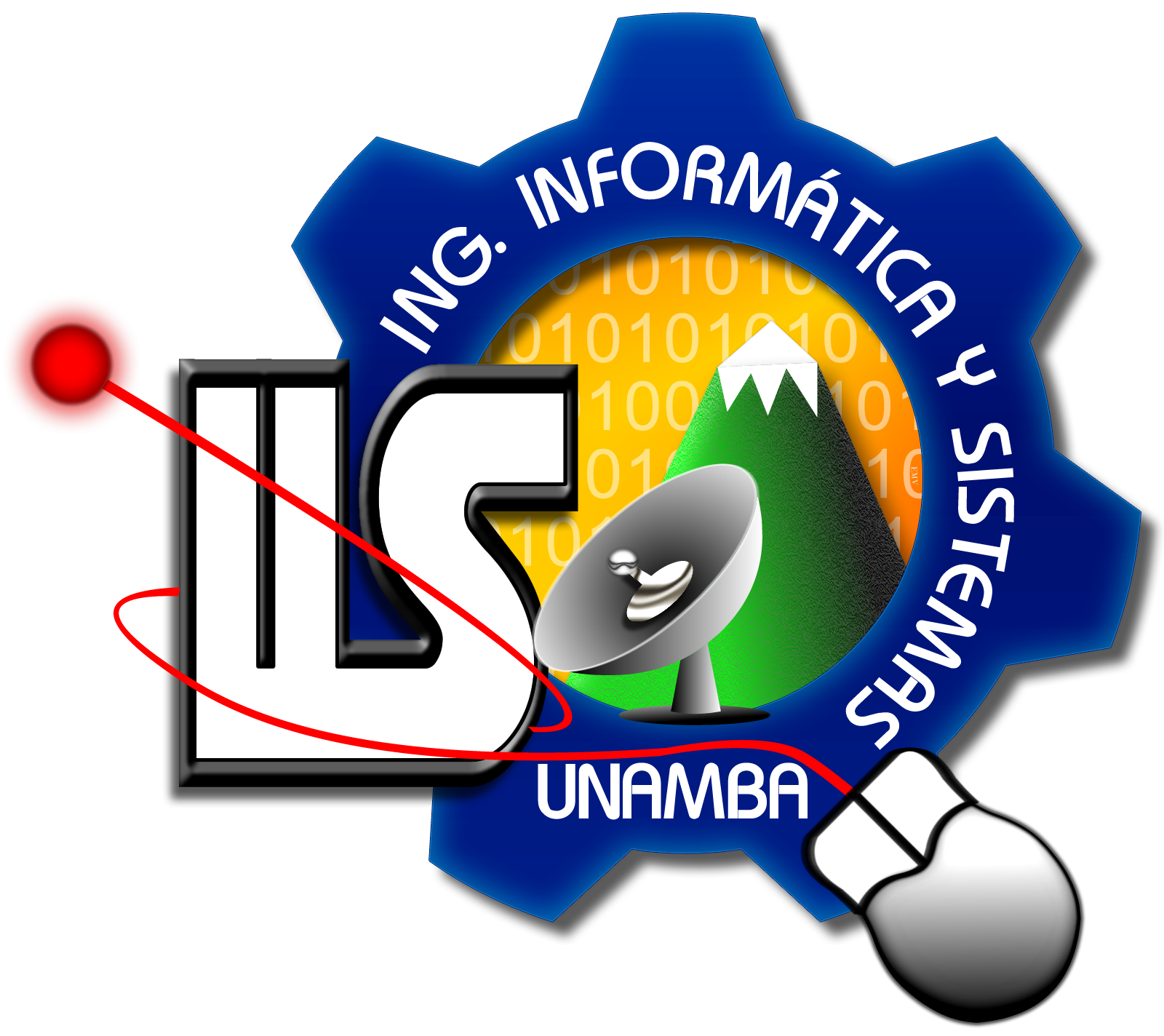 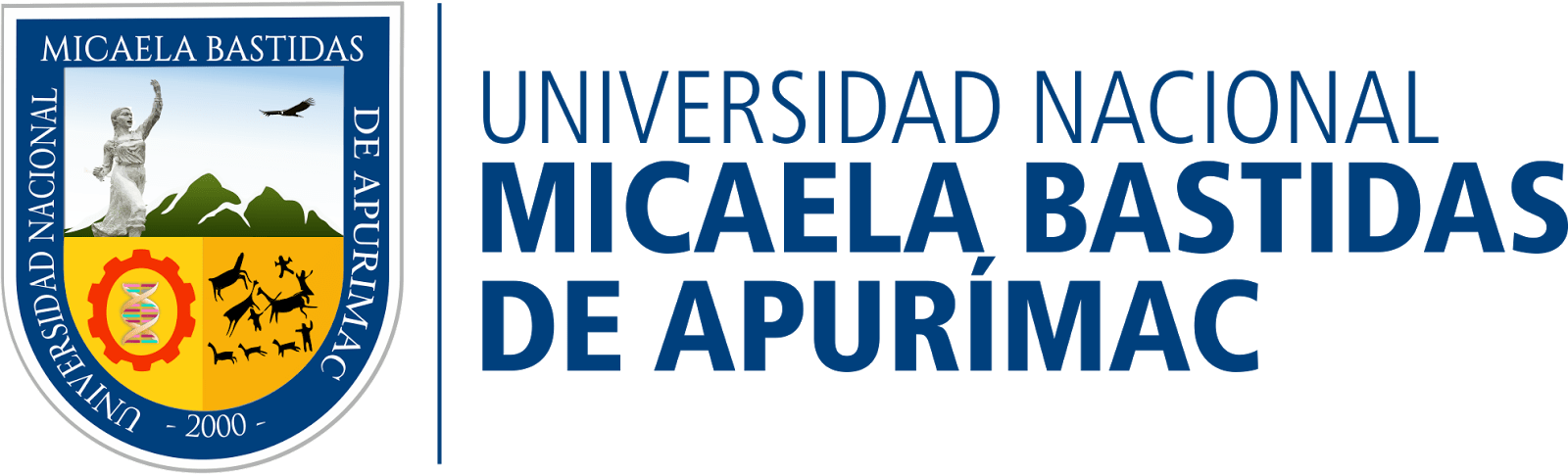 Concepto general de Microfrontend
Los Microfrontend son componentes que buscan el desacoplamiento del frontend en una aplicación de software, de tal manera que exista la posibilidad de trabajar de forma independiente, muy parecido a los microservicios, pero con un enfoque mayor al desarrollo del software en sí y que genere poco impacto en los pases a producción.
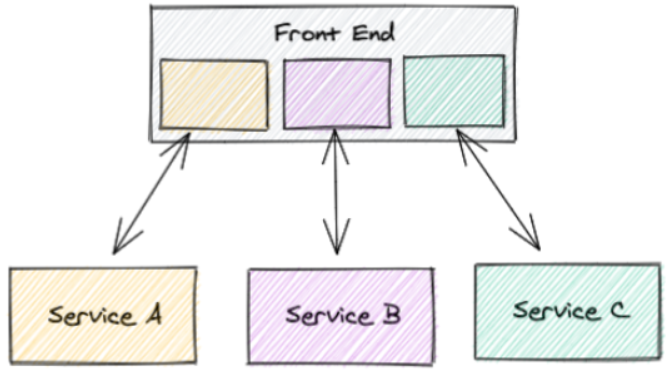 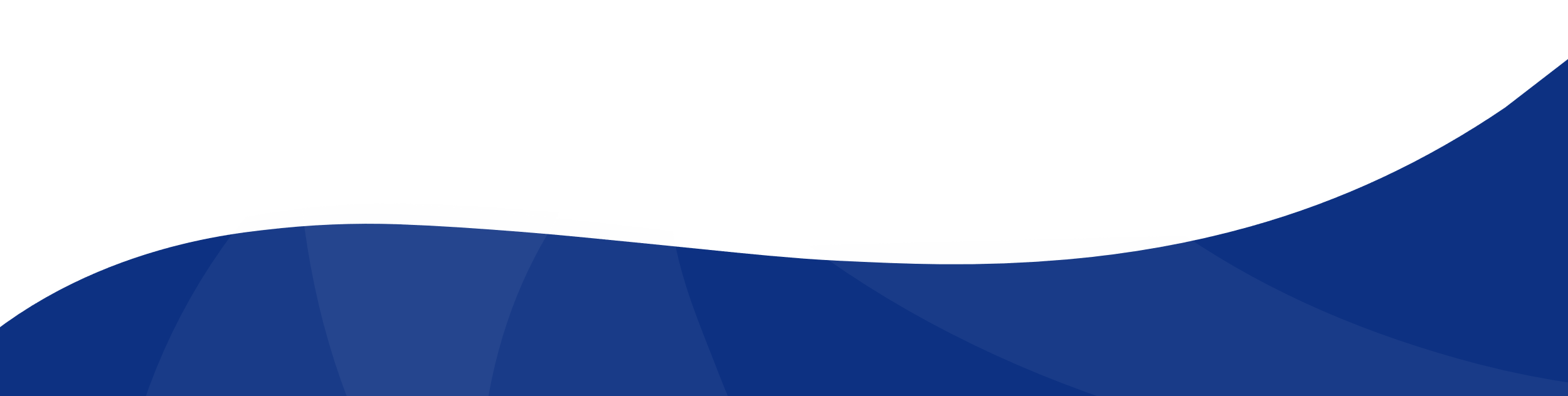 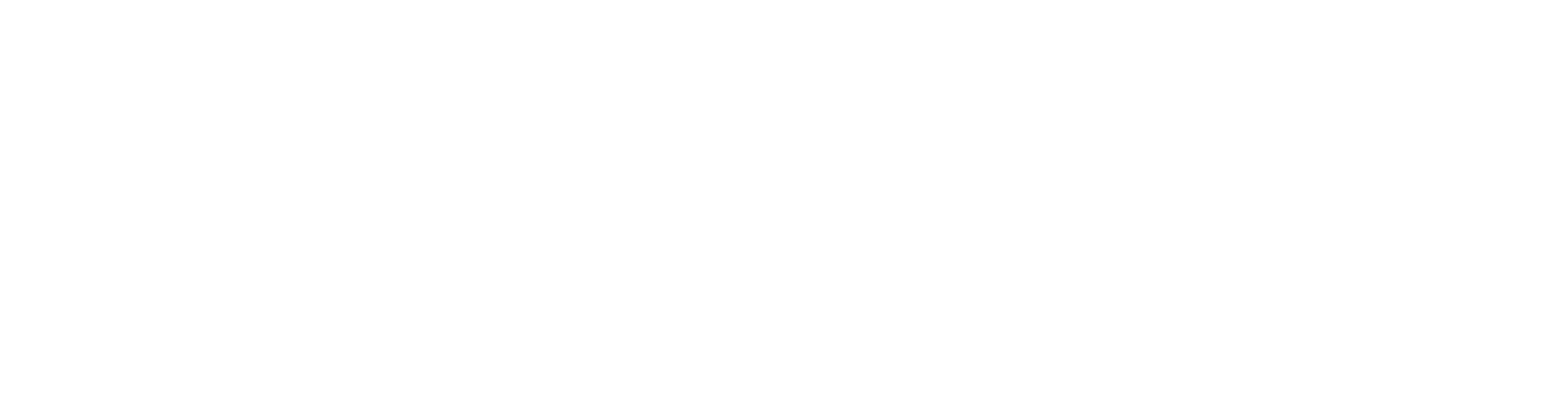 INGENIERÍA INFORMÁTICA Y SISTEMAS - UNAMBA
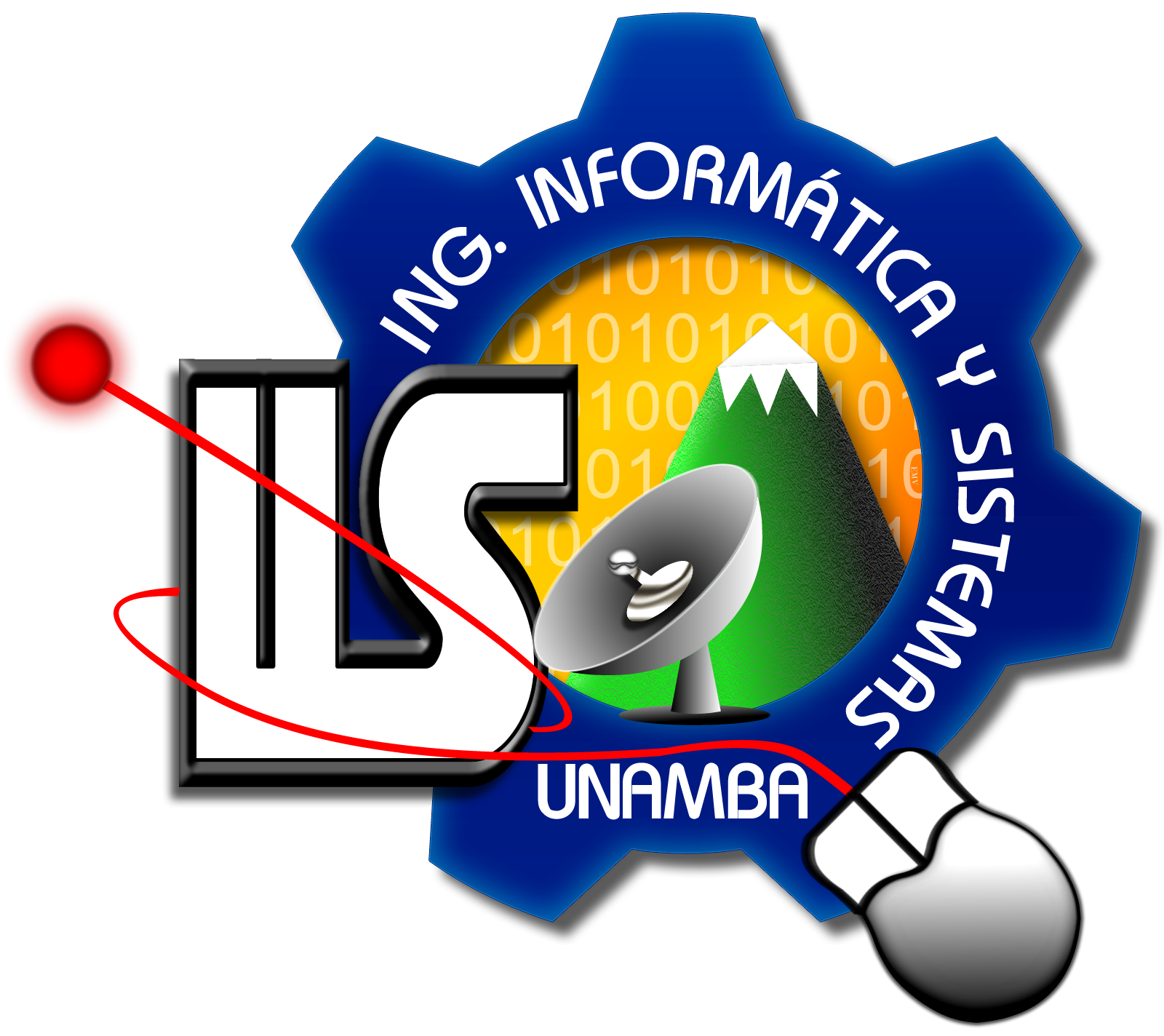 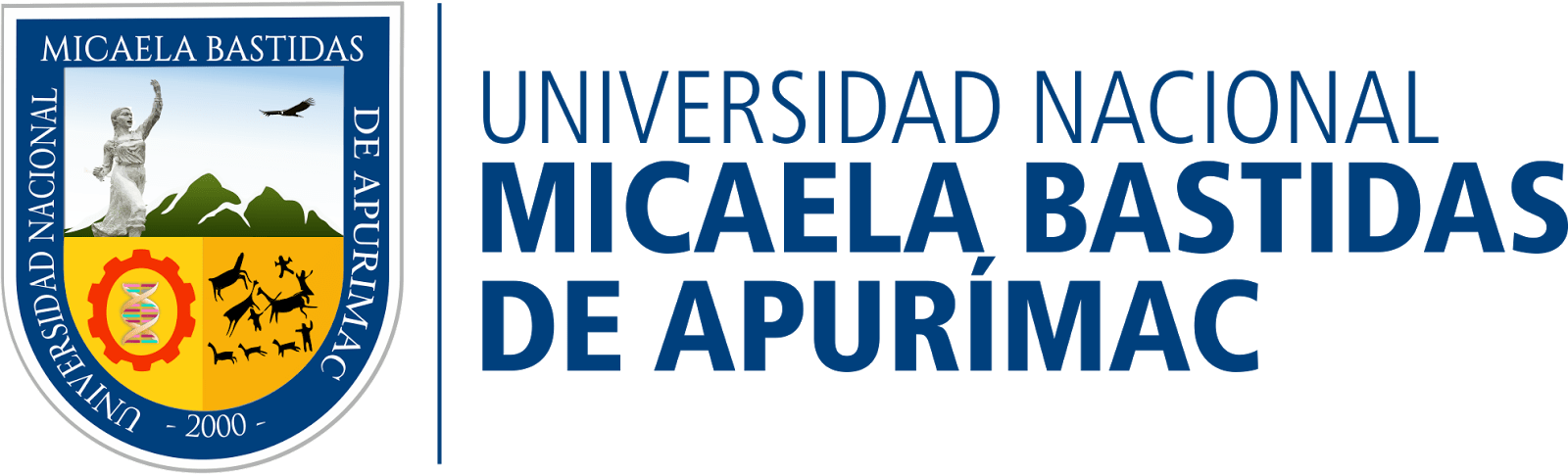 Paradigmas de programación en el desarrollo de software
Existen muchos paradigmas de programación que buscan formas eficientes de desarrollar sistemas de información, así como programas simples, sin embargo, al margen del paradigma de programación usado en el desarrollo de un software, muchas veces existe muy poco interés en el nivel de infraestructura usado al desplegar un sistema.
Paradigma imperativo
Paradigma de Prog. Reac.
Paradigma de POO
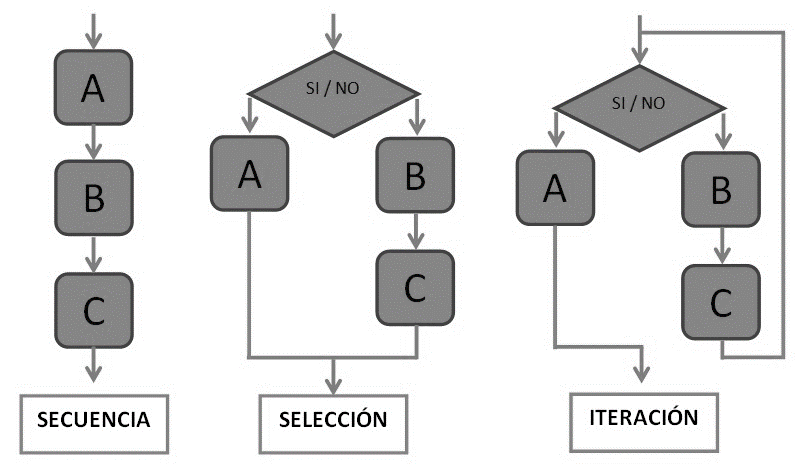 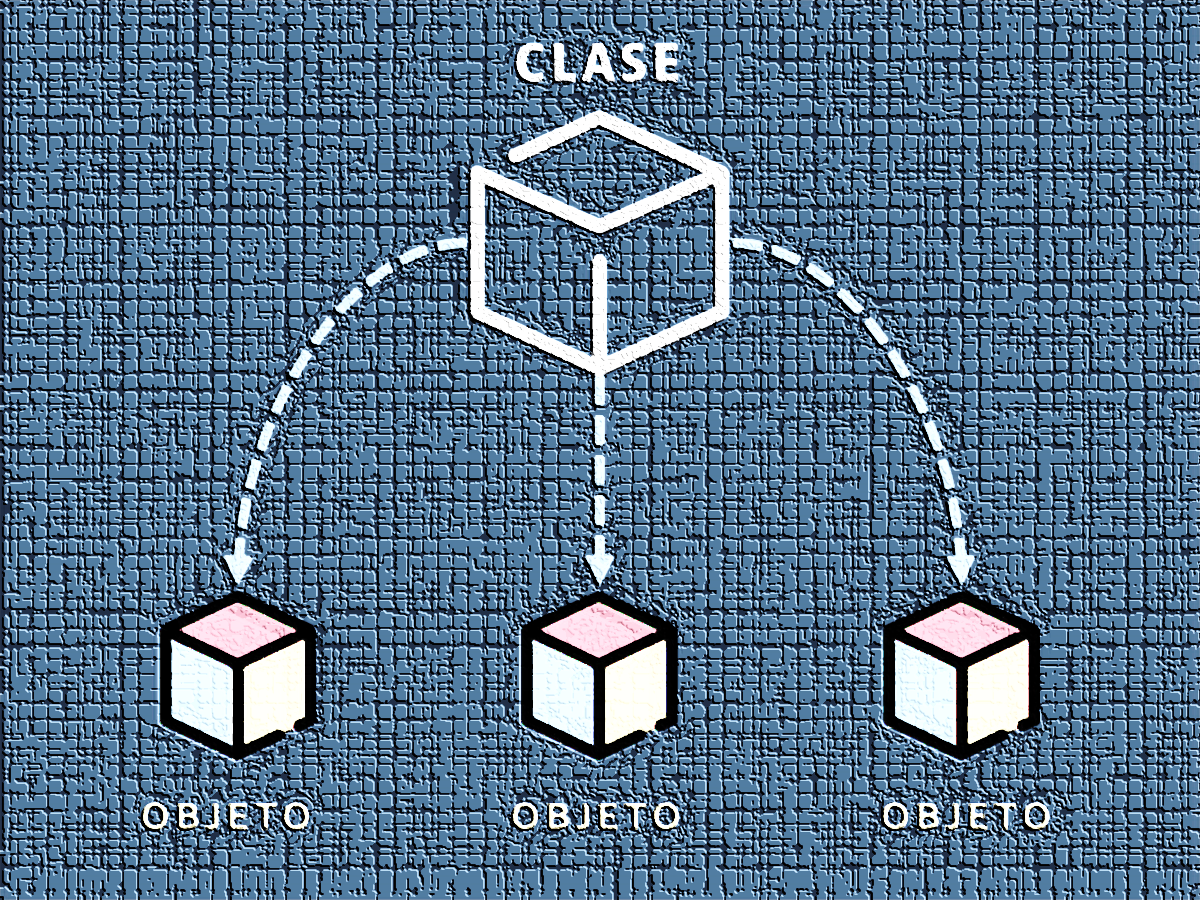 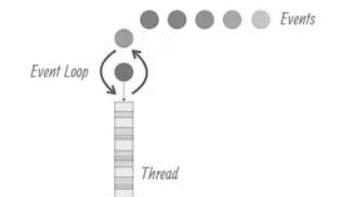 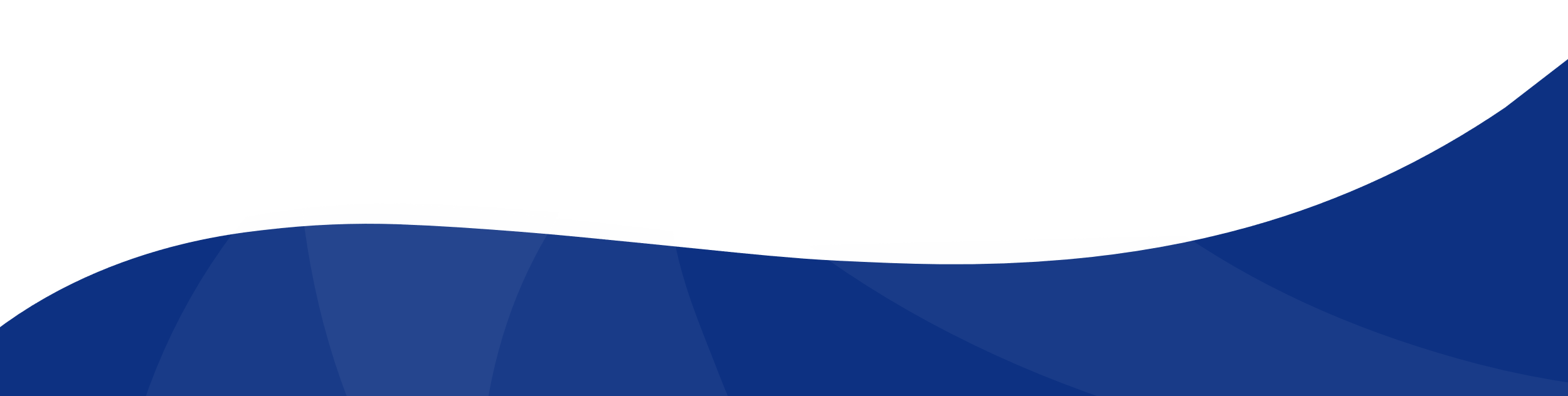 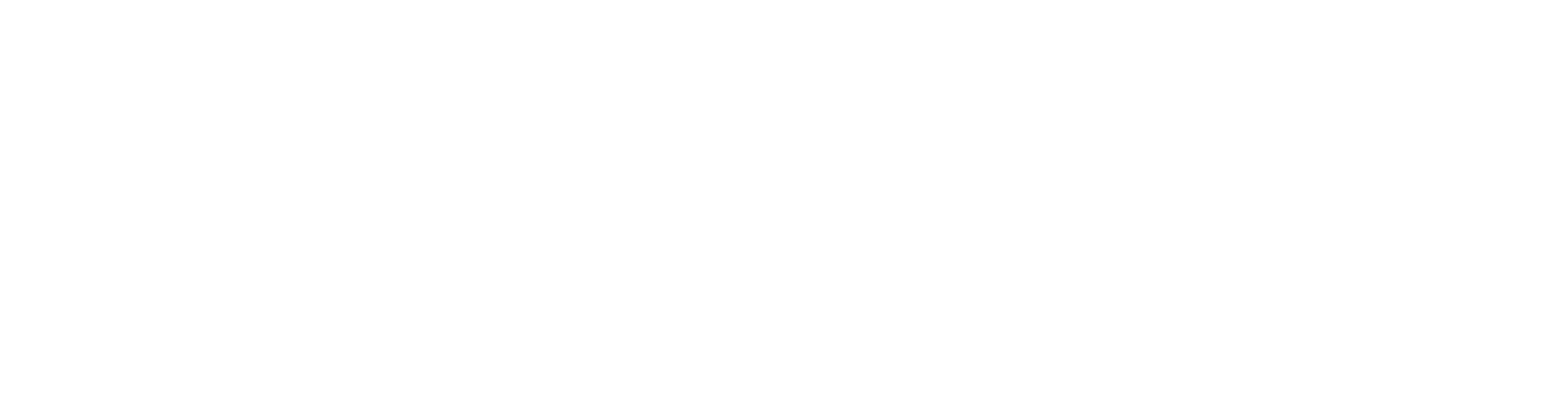 INGENIERÍA INFORMÁTICA Y SISTEMAS - UNAMBA
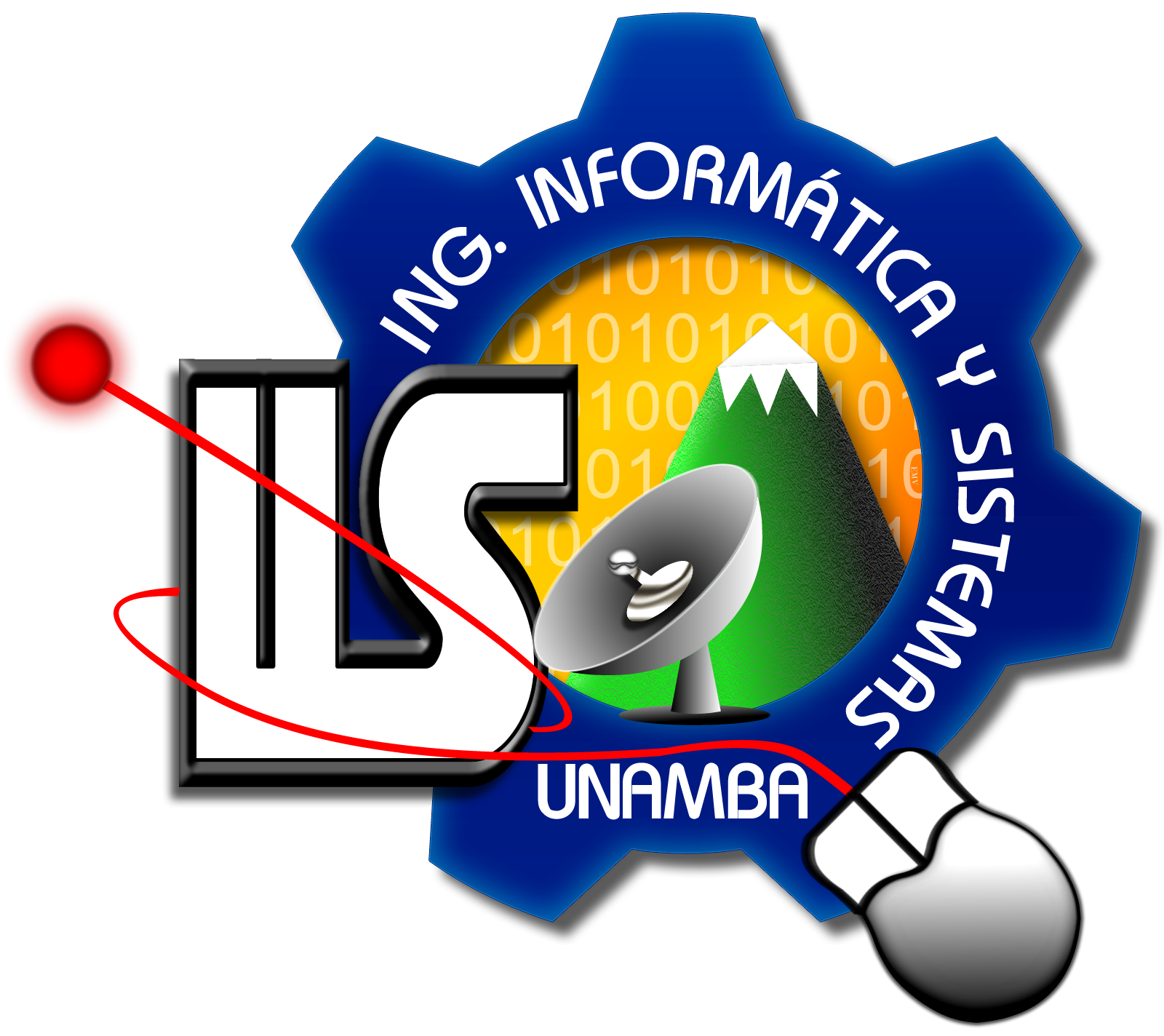 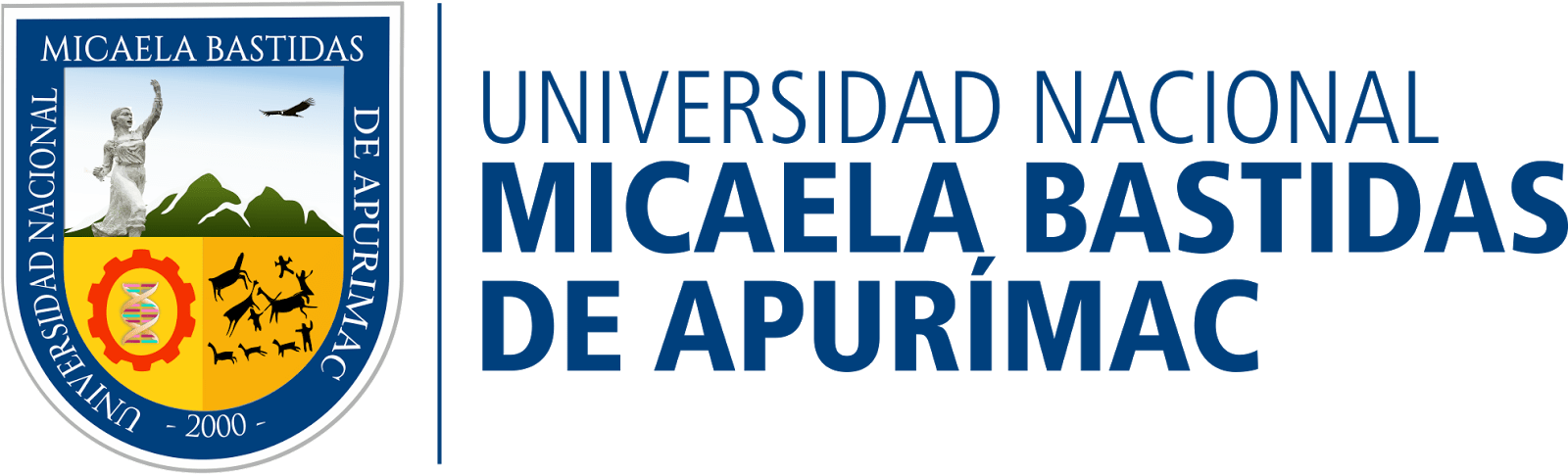 Patrones de arquitecturas en el desarrollo de software
Existen diversos patrones de arquitecturas de software y de acuerdo a su forma de implementación en un nivel de infraestructura, estas pueden ser  monolíticas o distribuidas.
Arquitectura Modelo Vista Controlador
Arquitectura en Patrones Broken
Arquitectura Hexagonal
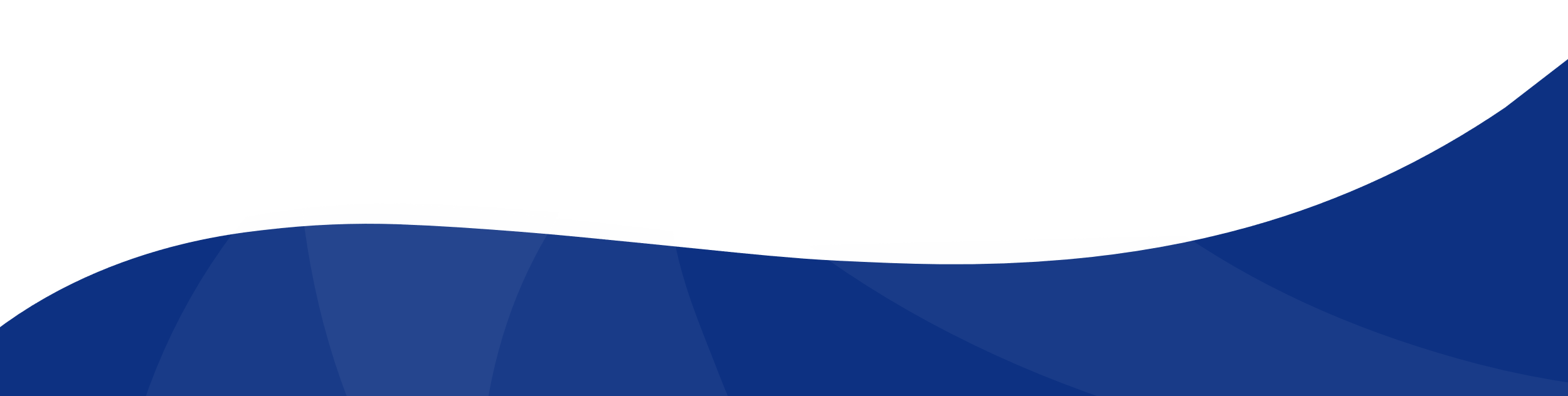 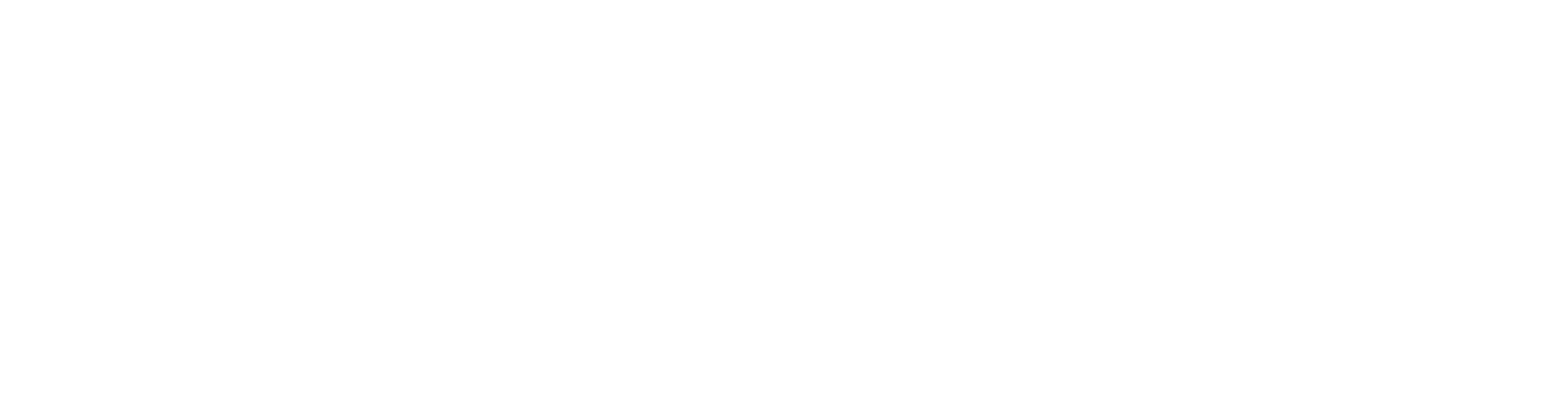 INGENIERÍA INFORMÁTICA Y SISTEMAS - UNAMBA
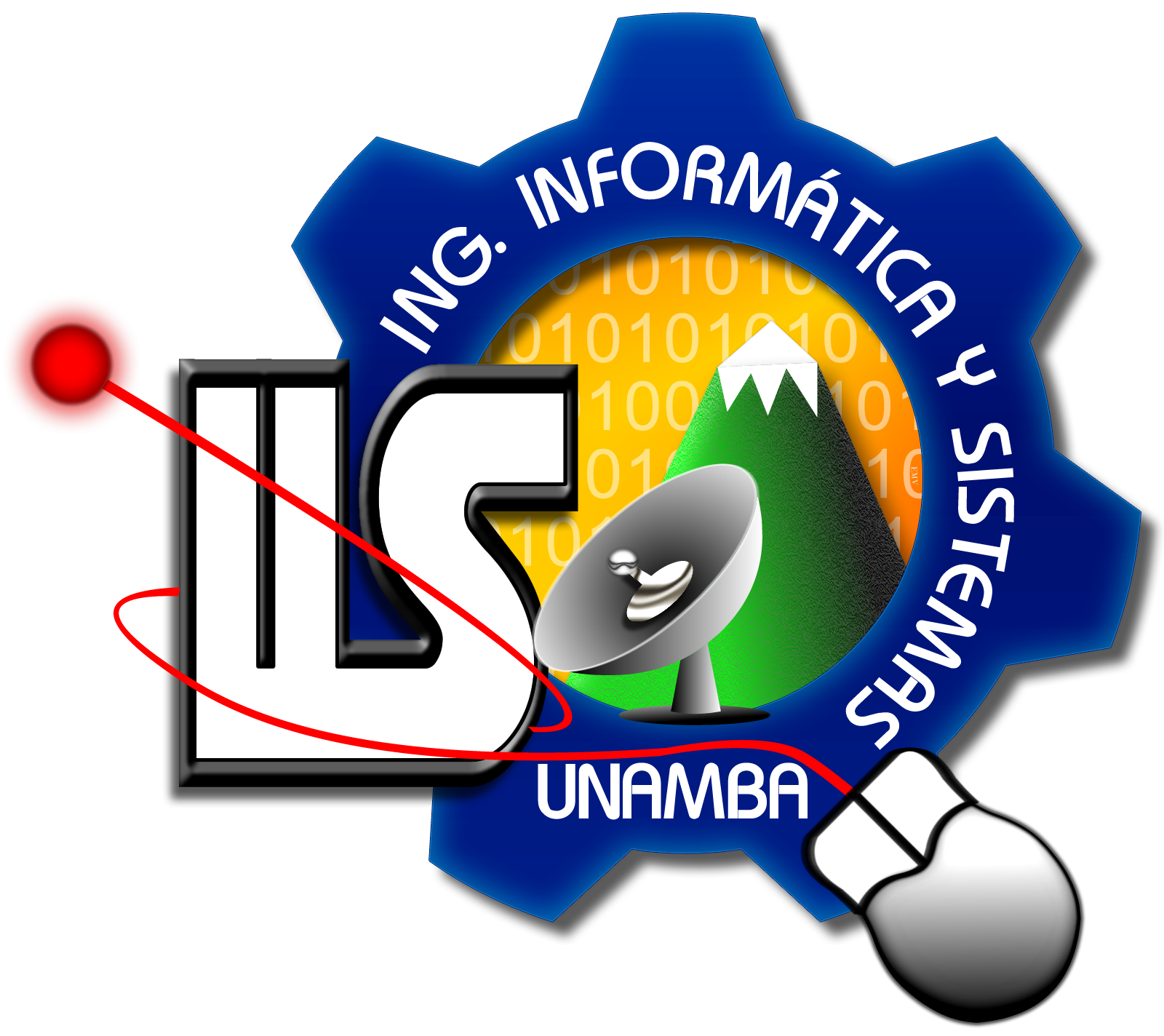 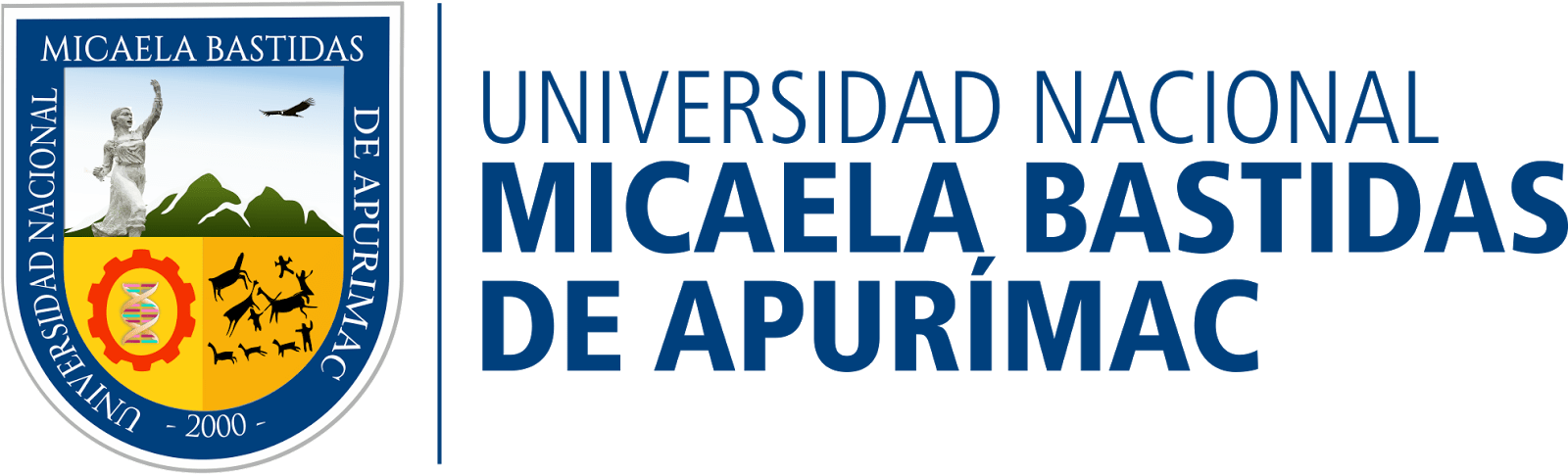 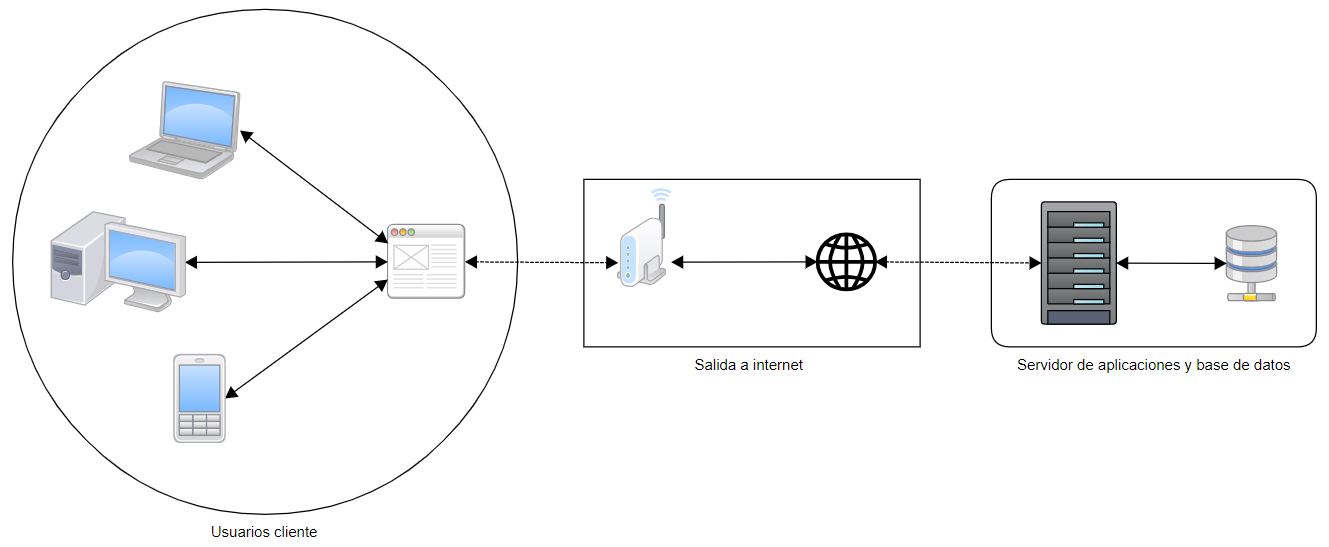 Infraestructura en el despliegue de un software (Monolito)
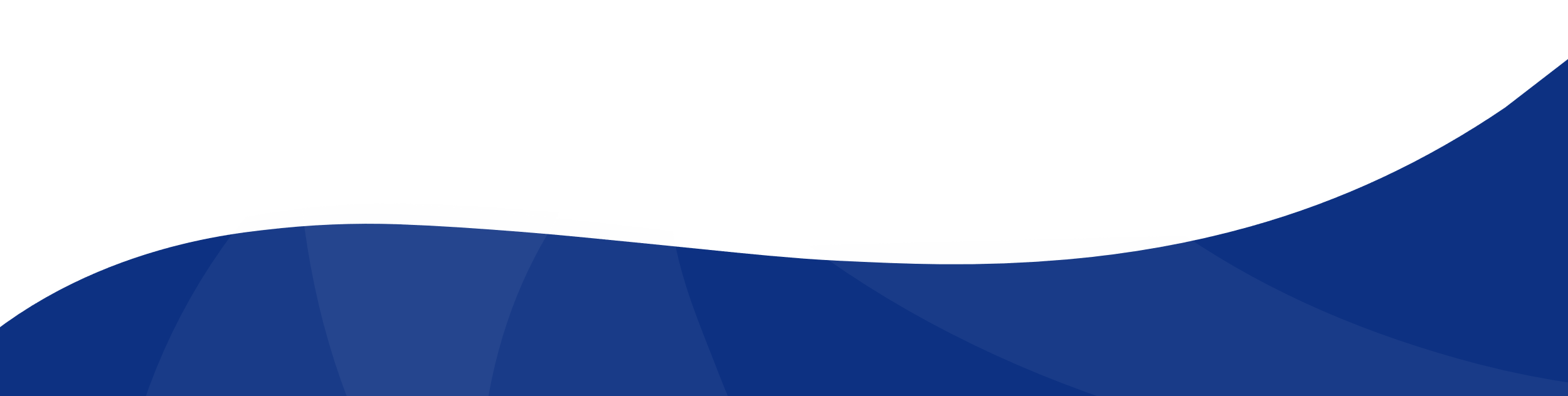 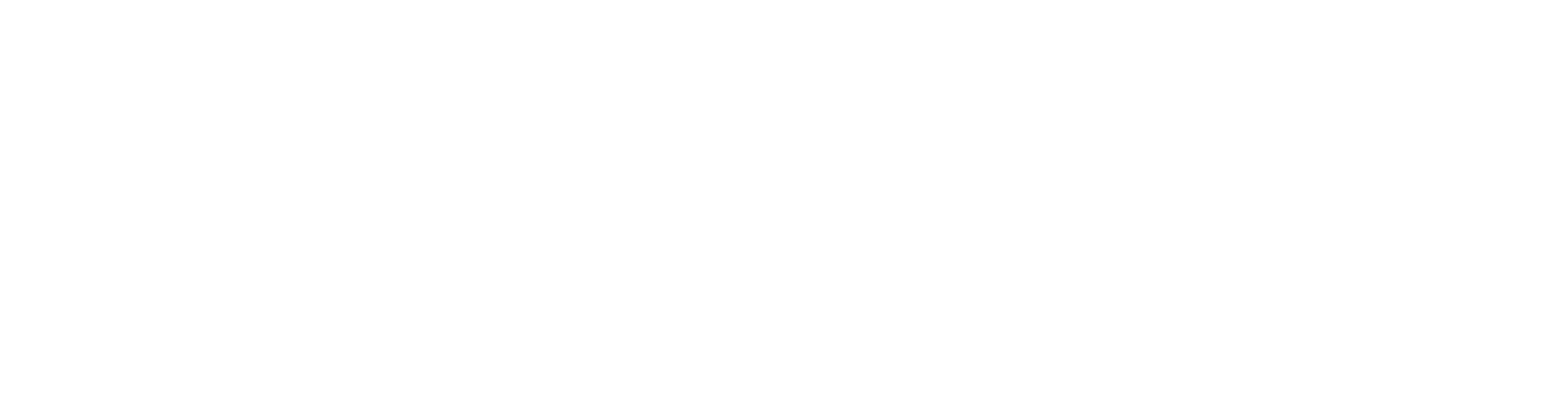 INGENIERÍA INFORMÁTICA Y SISTEMAS - UNAMBA
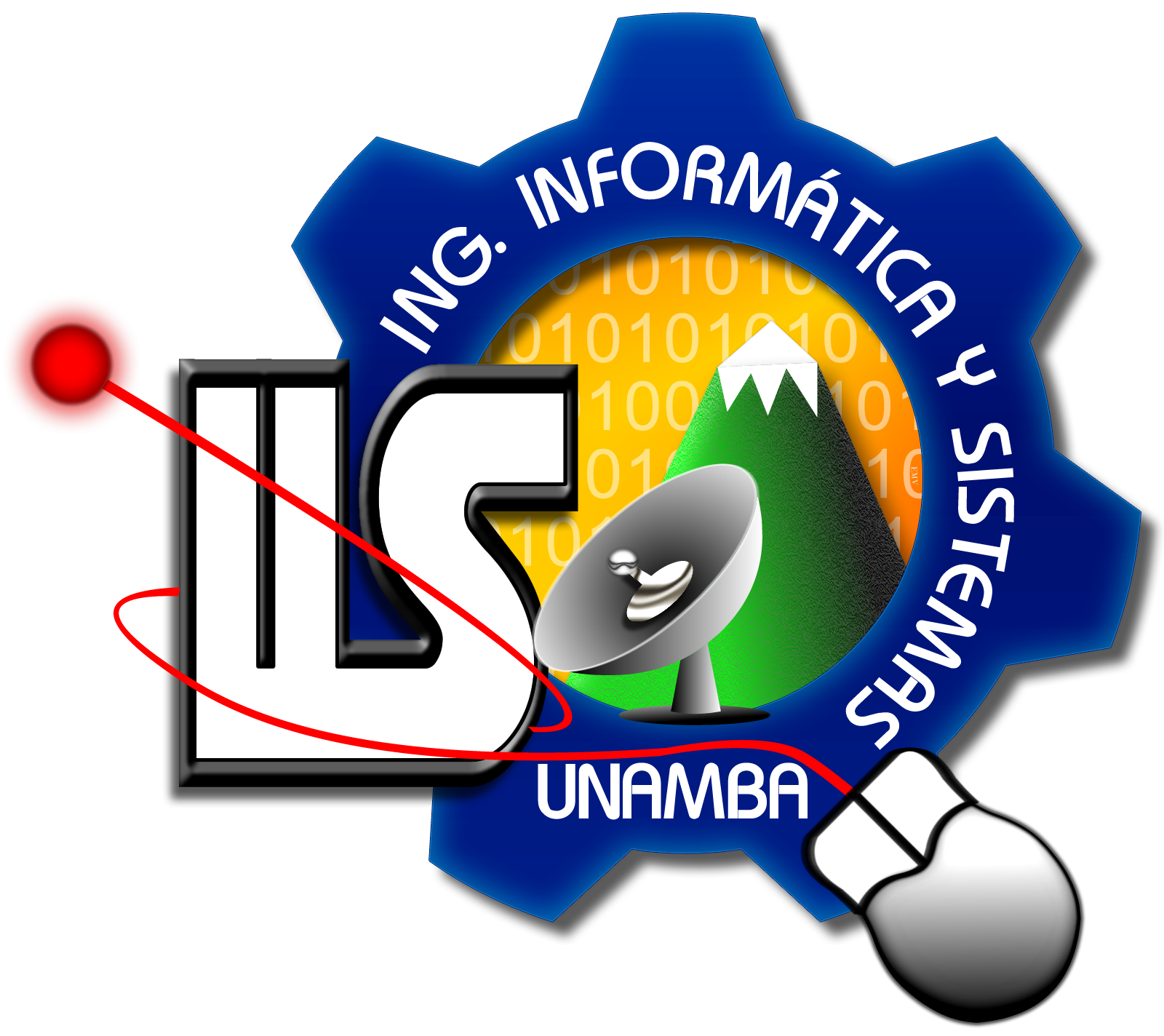 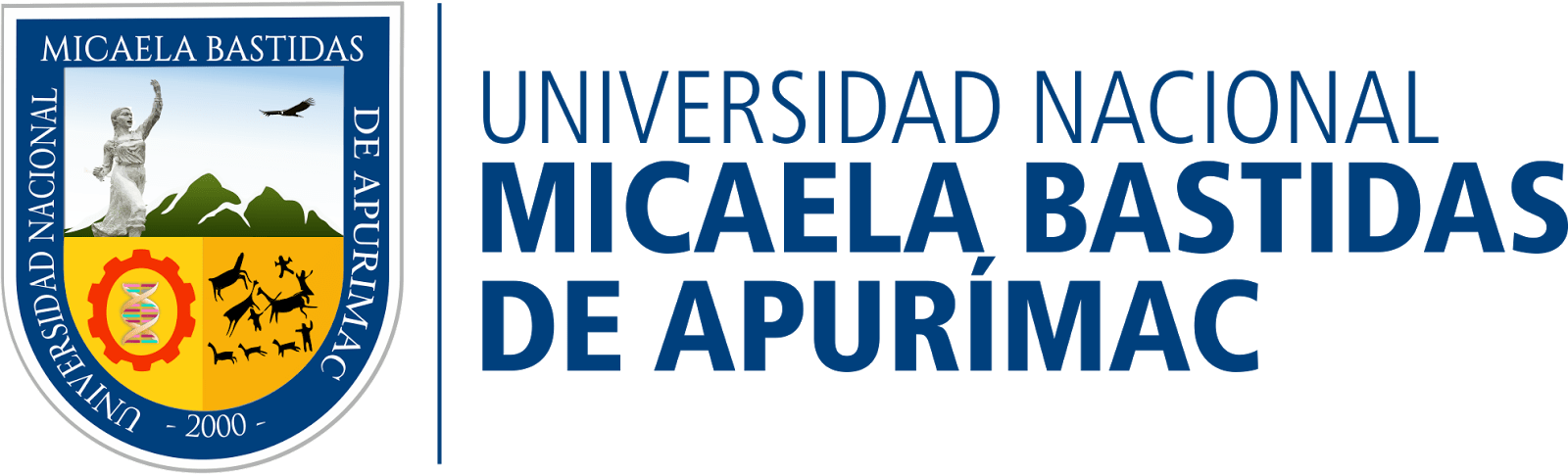 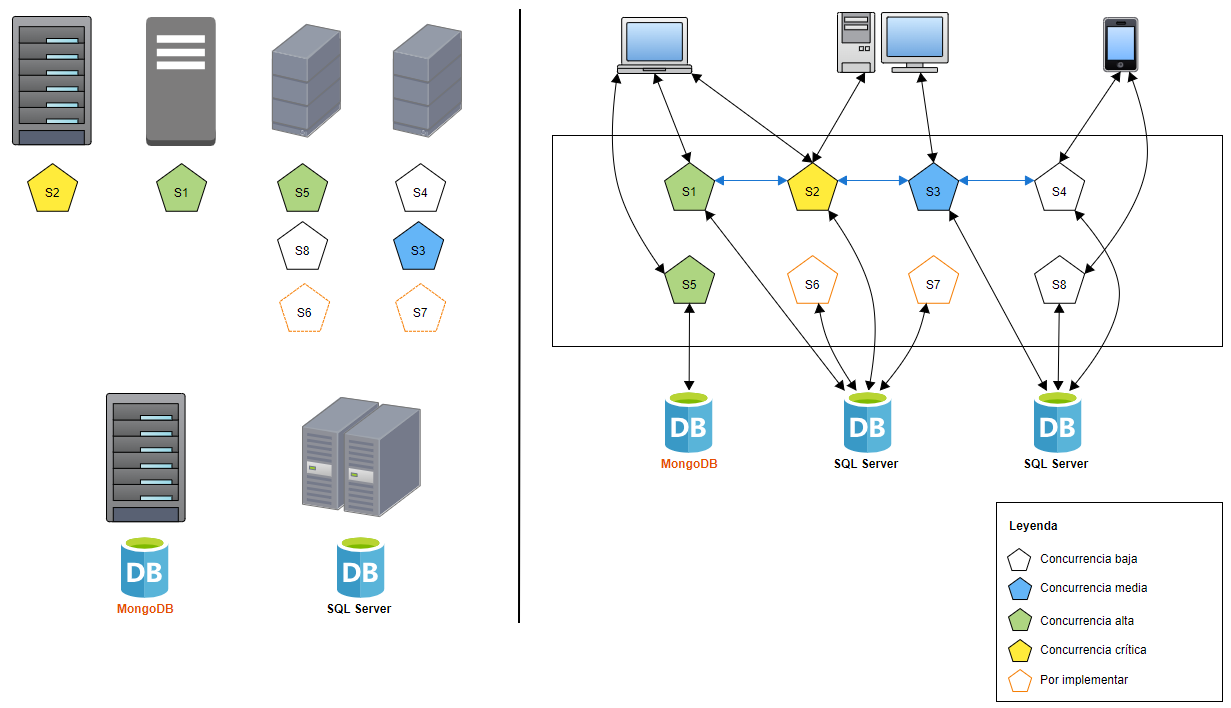 Infraestructura en el despliegue de un software (Distribuido)
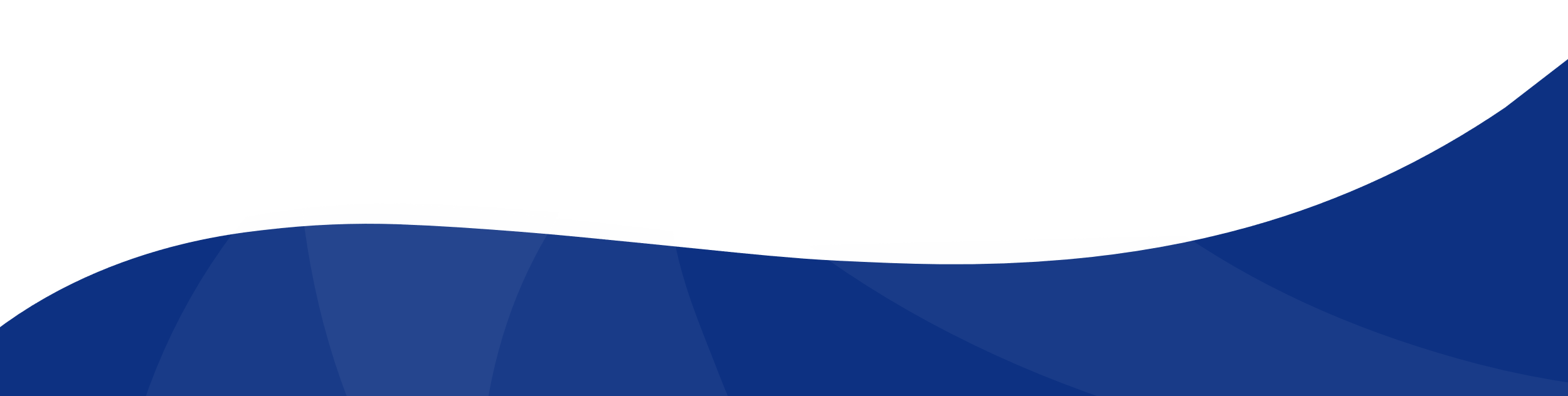 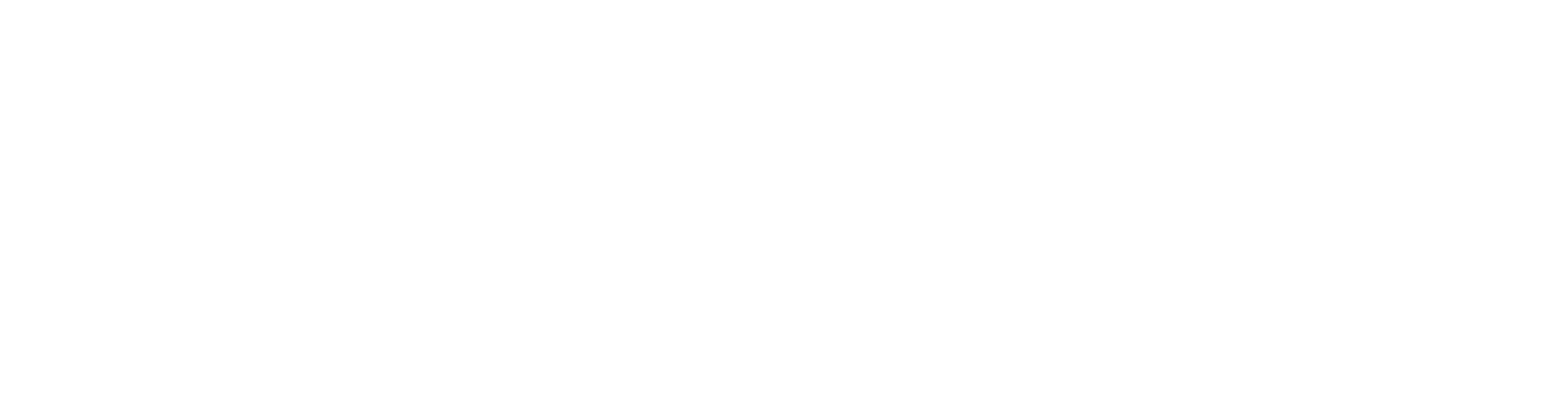 INGENIERÍA INFORMÁTICA Y SISTEMAS - UNAMBA
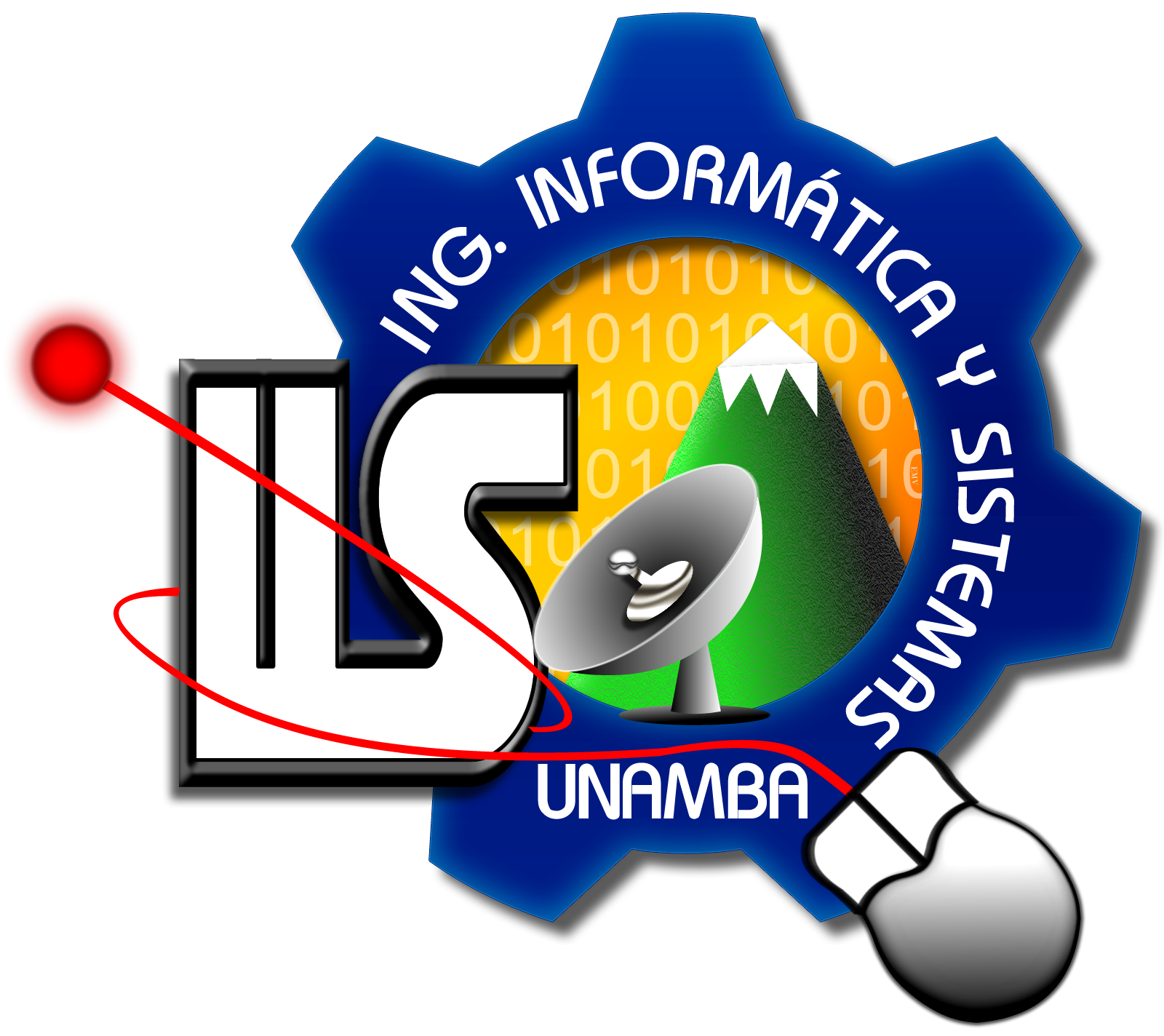 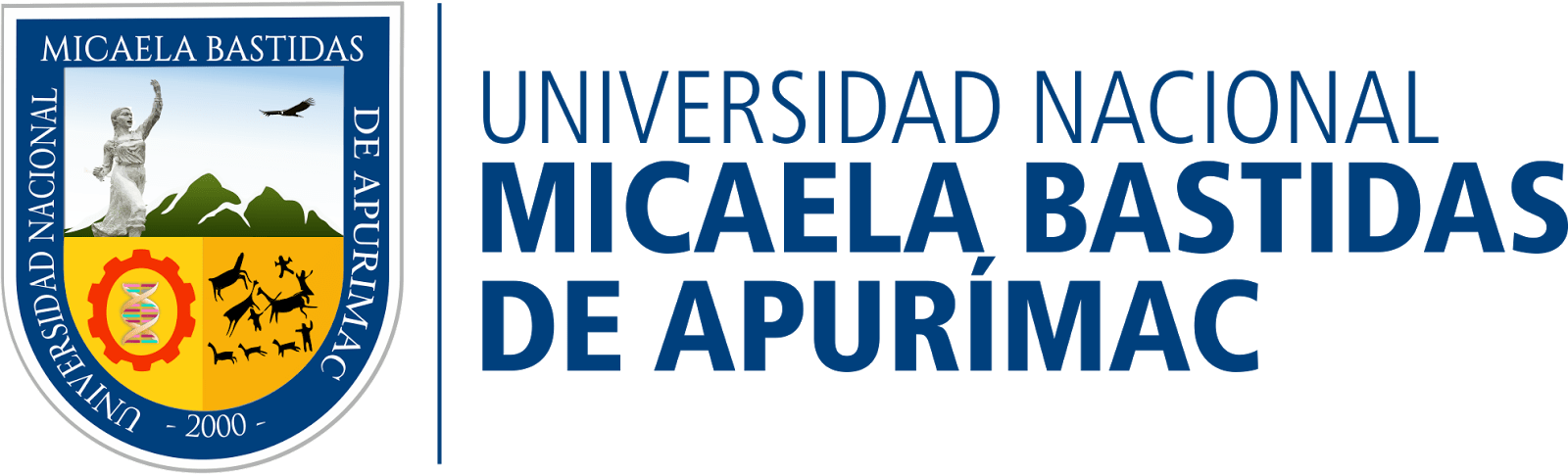 Microfrontend una arquitectura en inspiración de los Microservicios
Si los microservicios funcionaron muy bien para el desarrollo en backend y su posterior implementación desacoplada, los microfrontend extienda esta idea a la capa de presentación de un software.
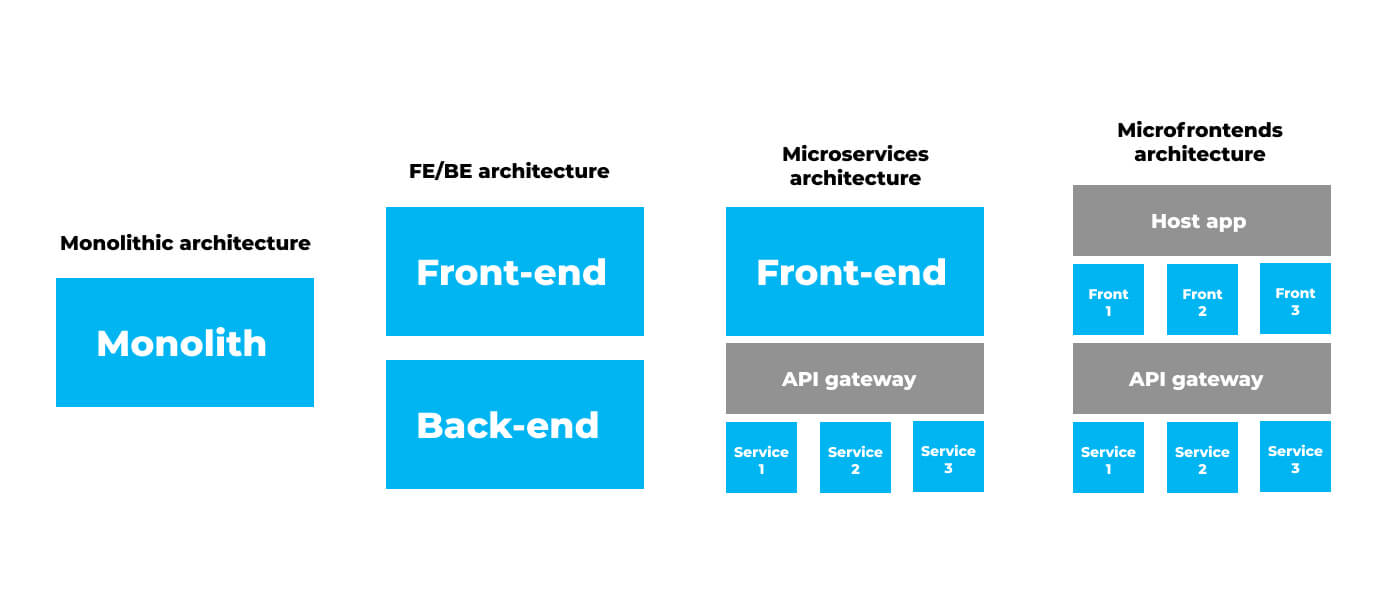 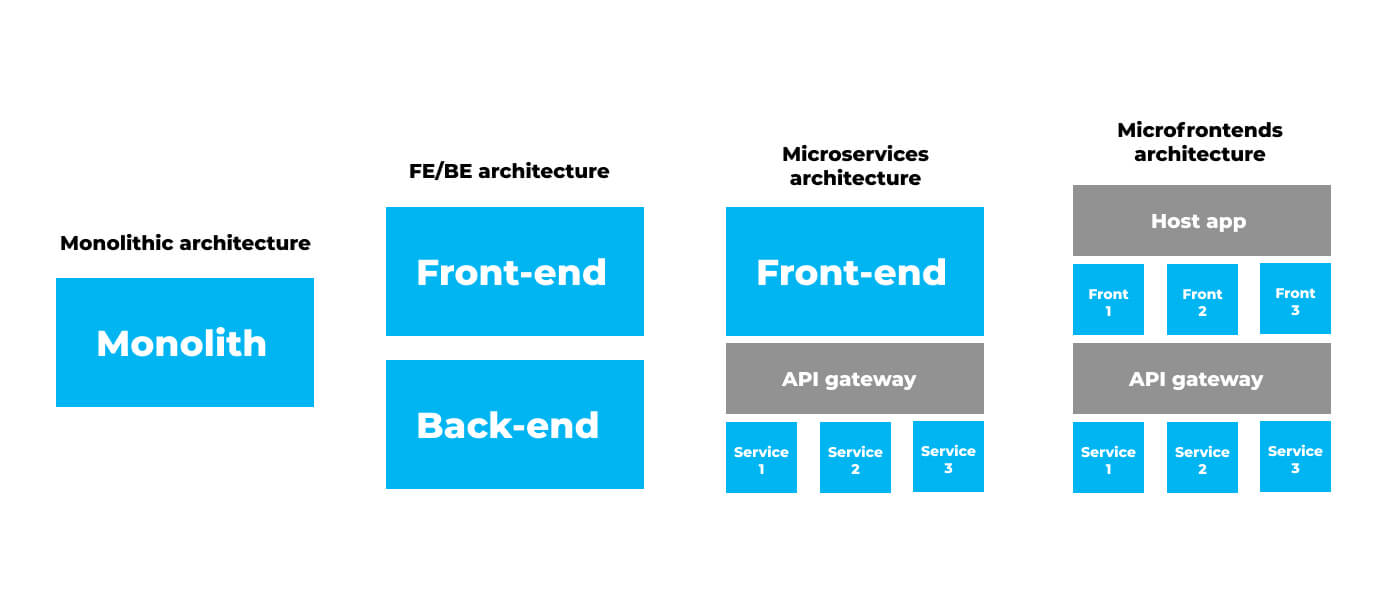 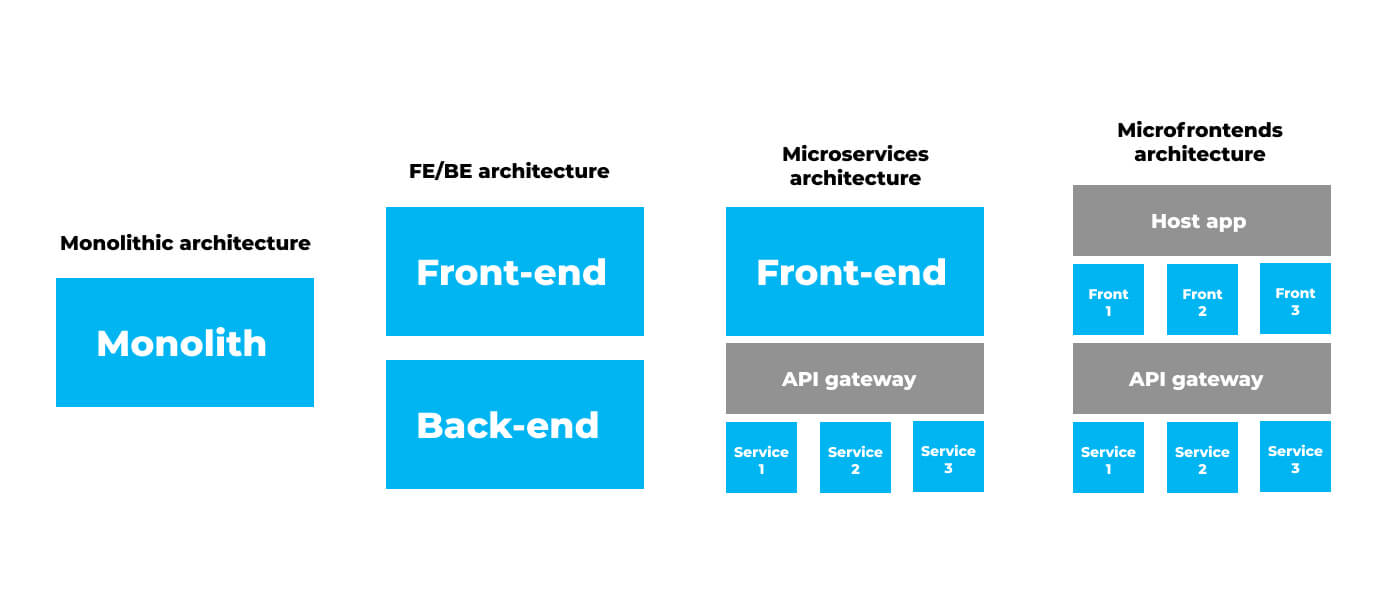 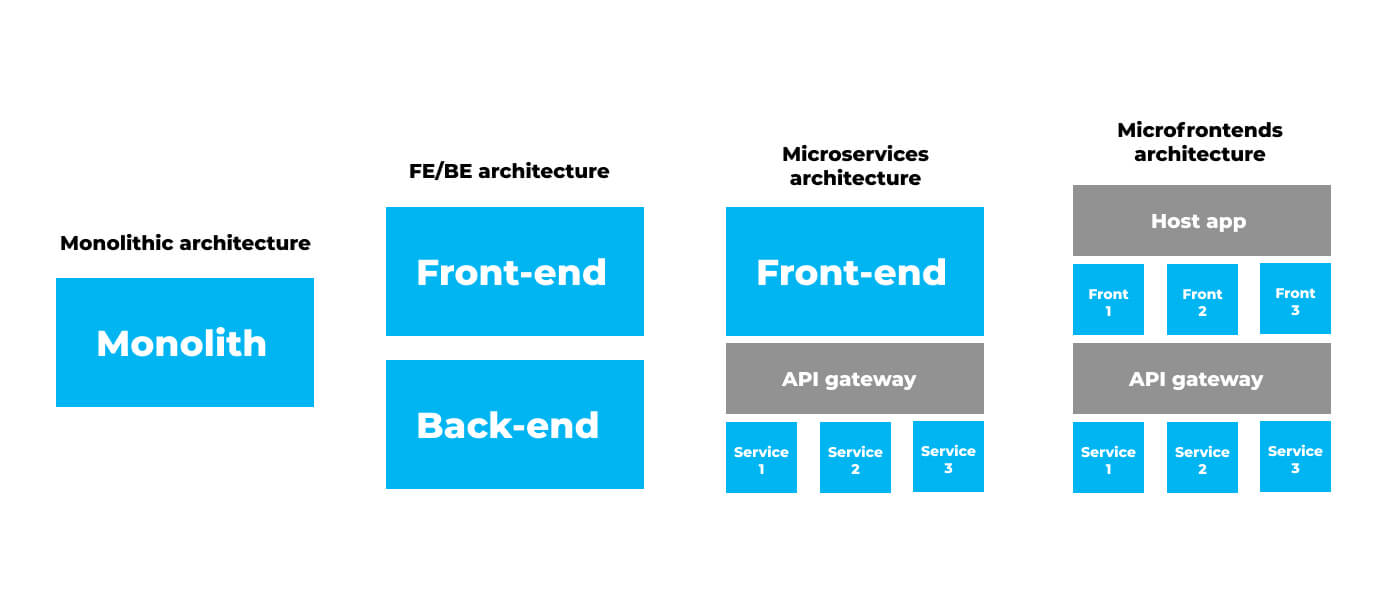 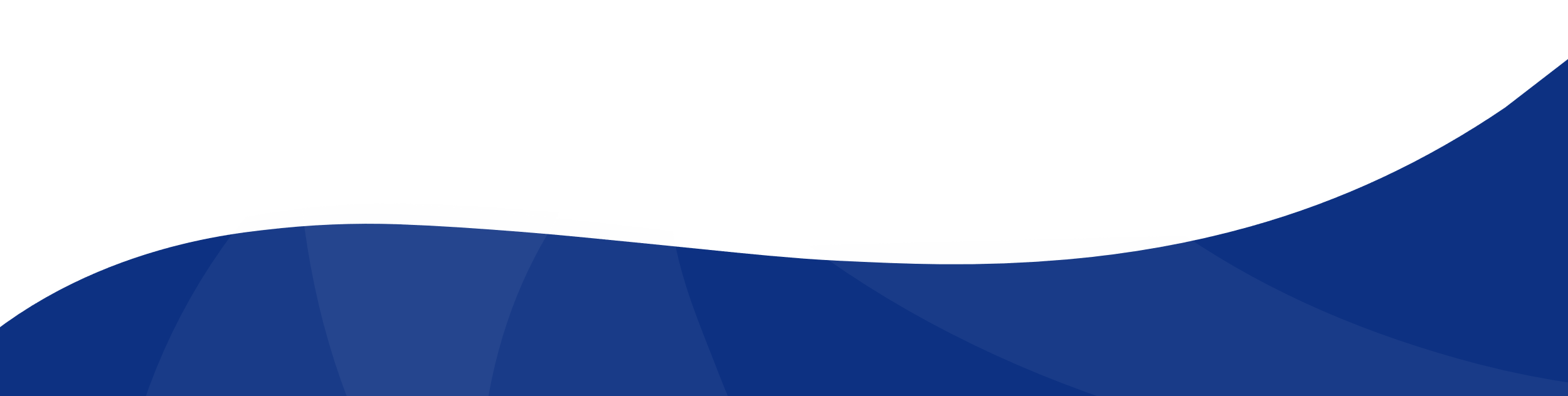 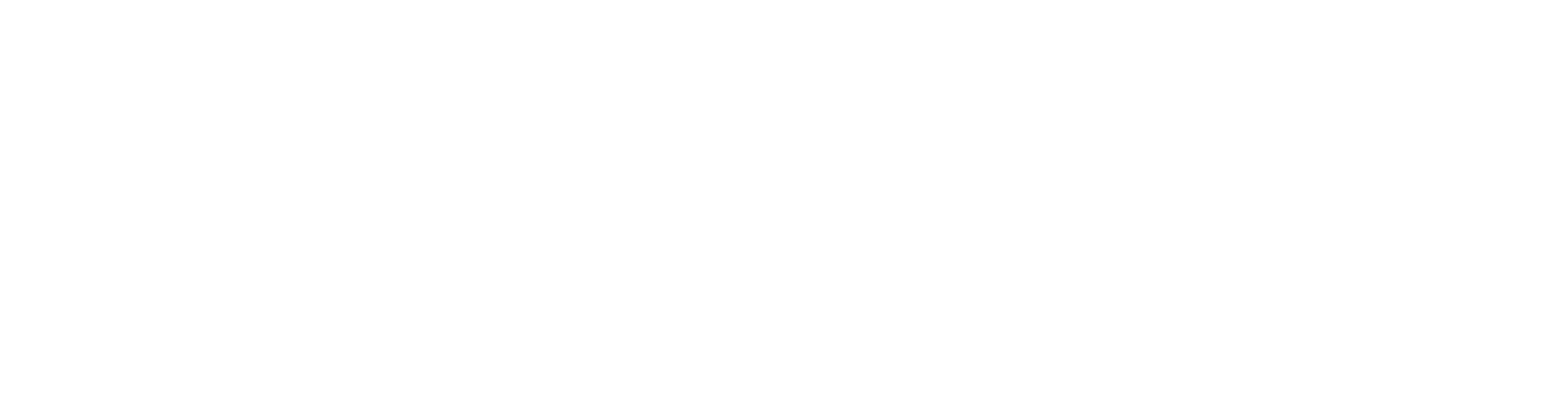 INGENIERÍA INFORMÁTICA Y SISTEMAS - UNAMBA
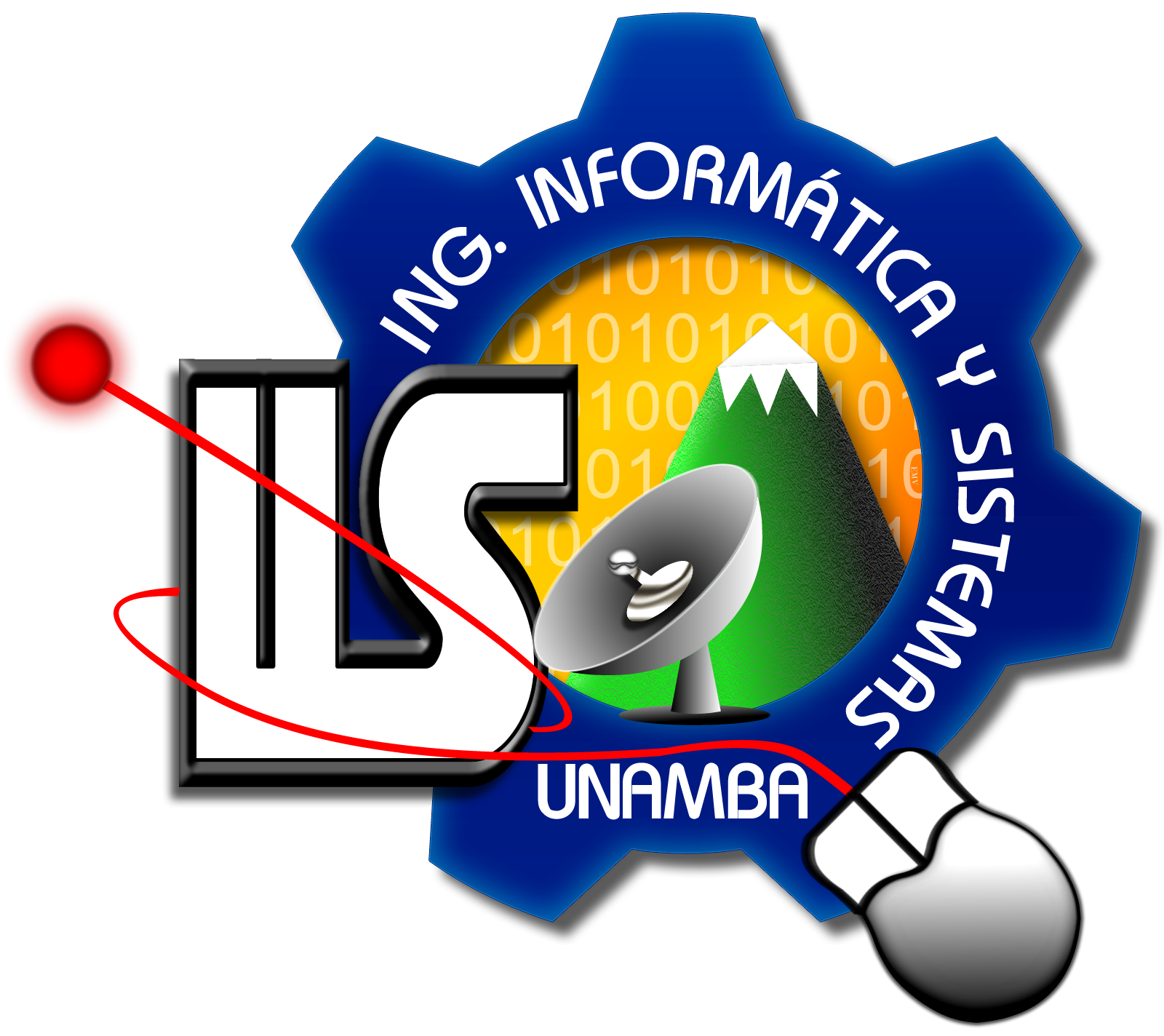 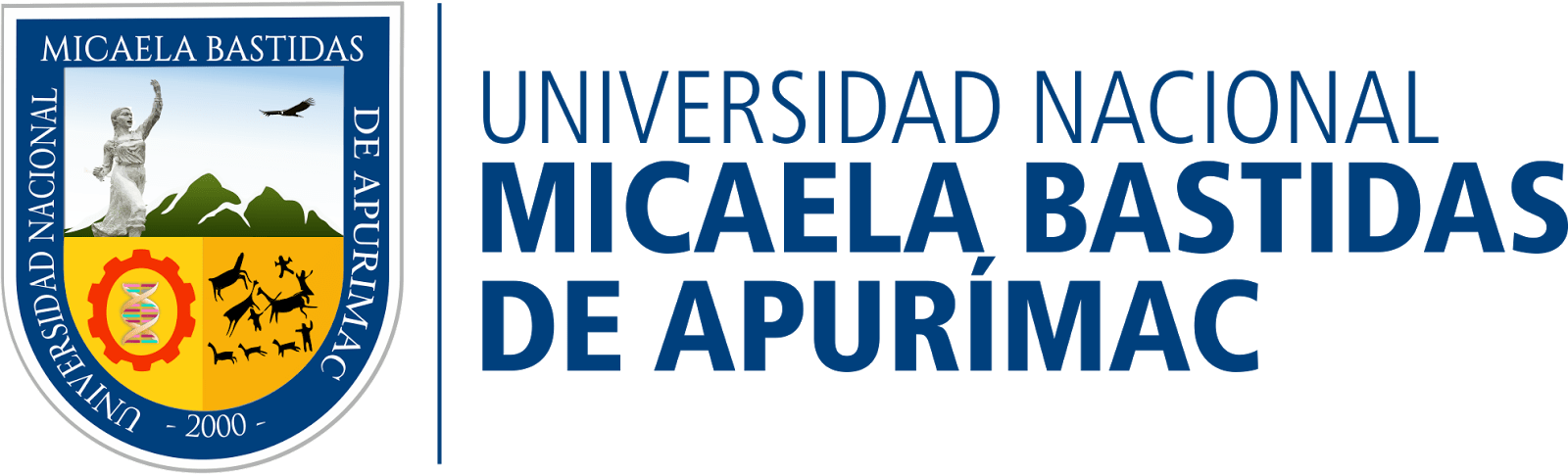 Diversas tecnologías en las arquitecturas Microfrontend
Así como en la idea de los microservicios que en cada componente se puede usar un lenguaje de programación, un framework o cualquier tecnología diferente, en los microfrontend podemos usar Angular, React, Vue o cualquier otro framework de forma combinada para un mismo proyecto, pero en diferentes componentes.
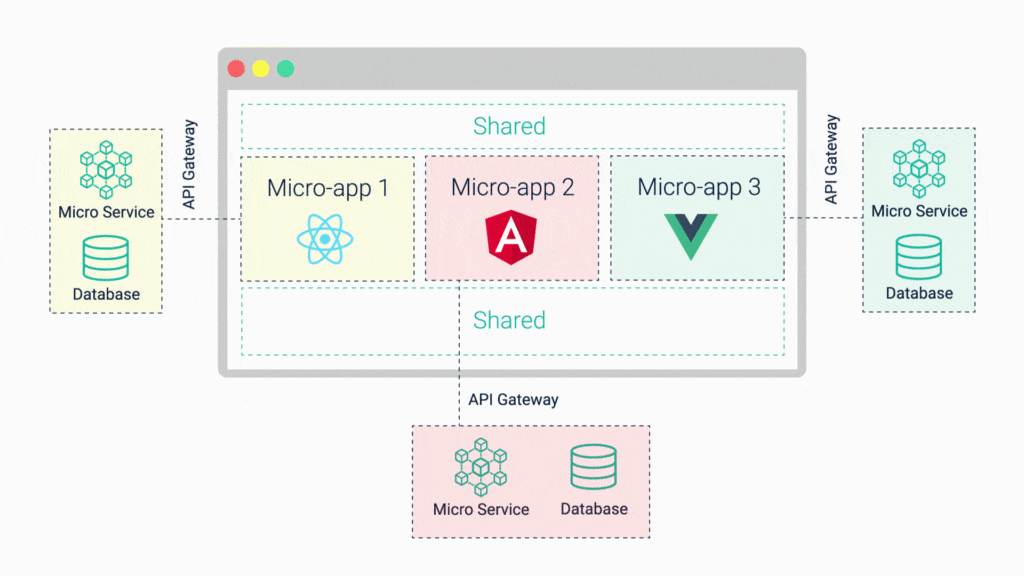 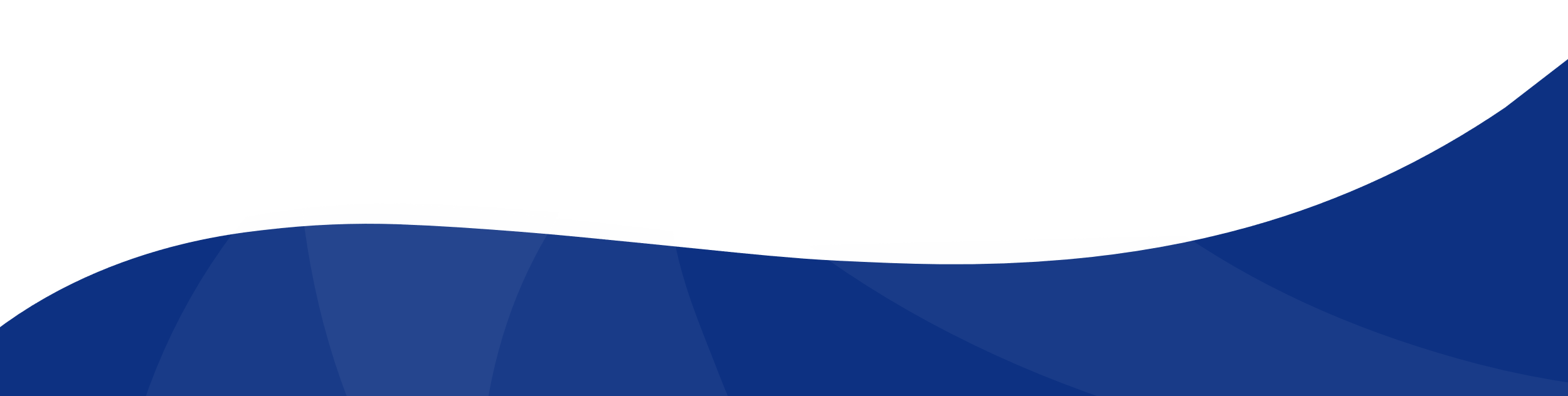 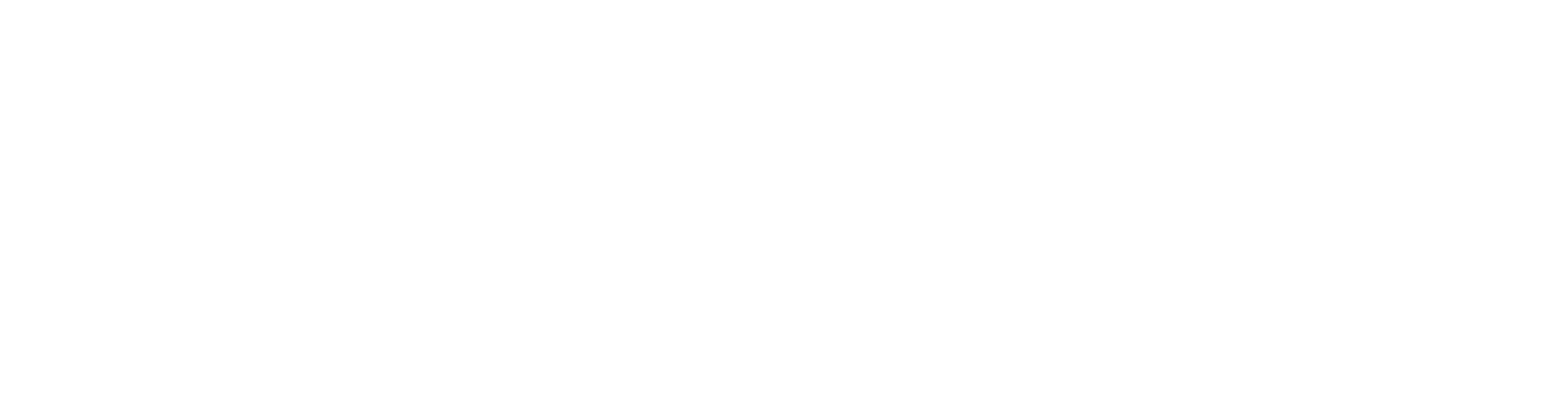 INGENIERÍA INFORMÁTICA Y SISTEMAS - UNAMBA
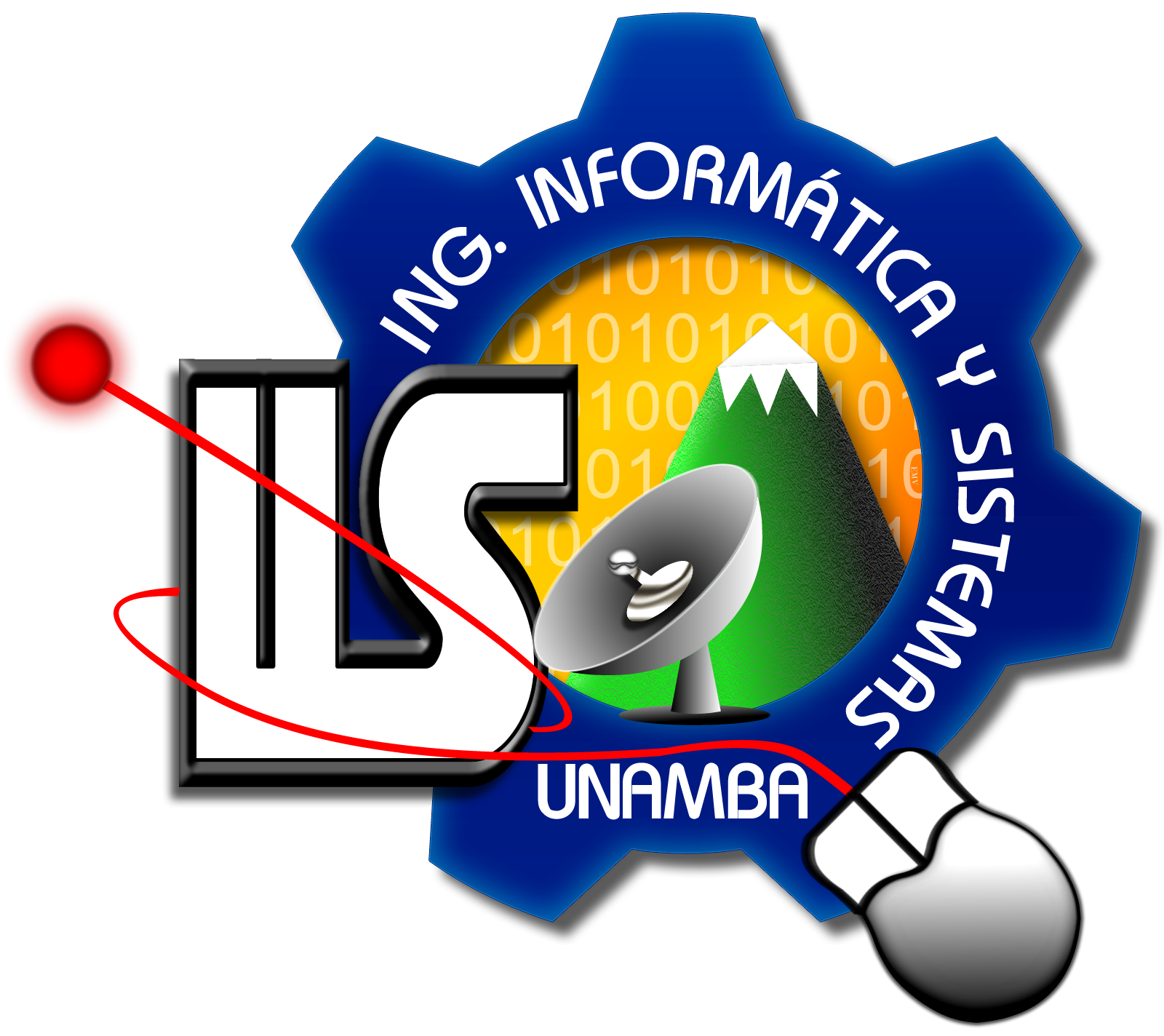 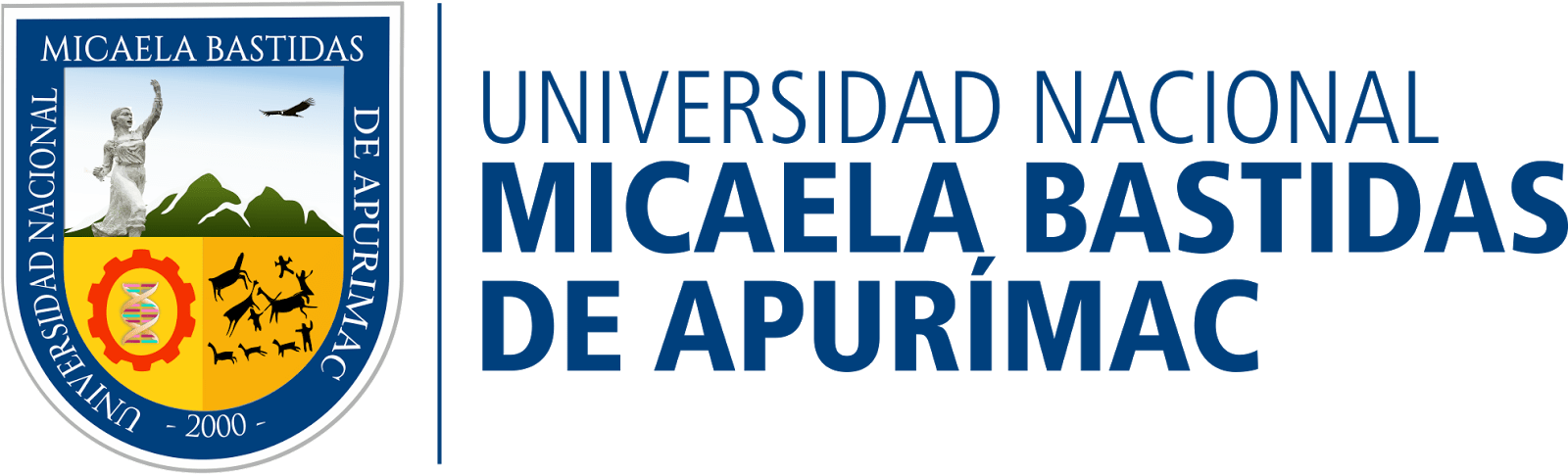 Lo que se necesita para crear proyectos Microfrontend’s
NPM	: Instalación a través de Node.
NPX	: Instalación a través de NPM con el comando npm install –g npx

Por lo demás, es desarrollar con el framework que trabajes, como siempre lo haz hecho, ya sea con Angular, React, Vue u otro.
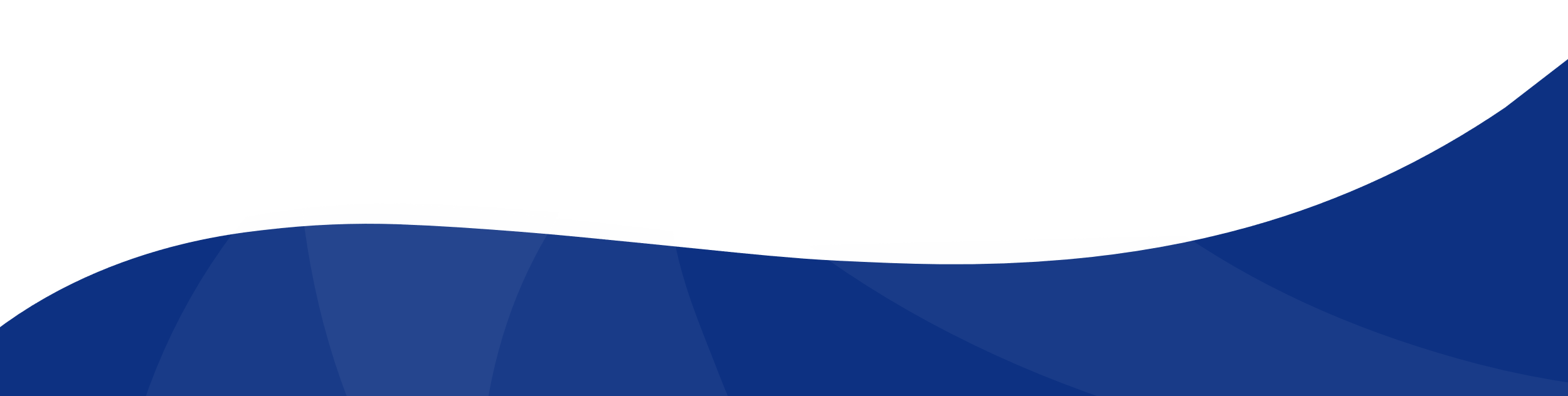 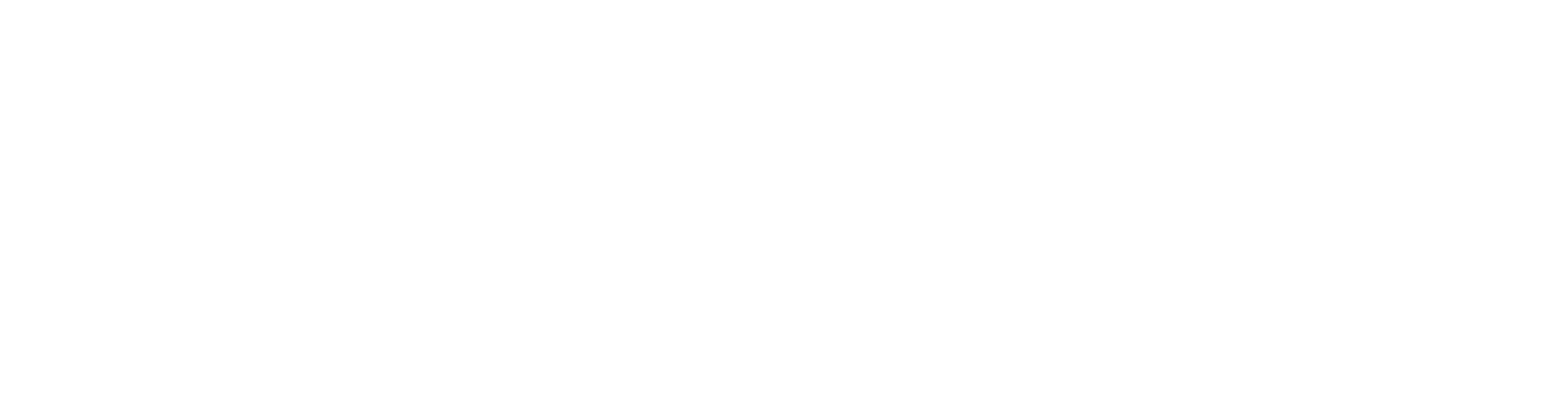